Saying what I and others have
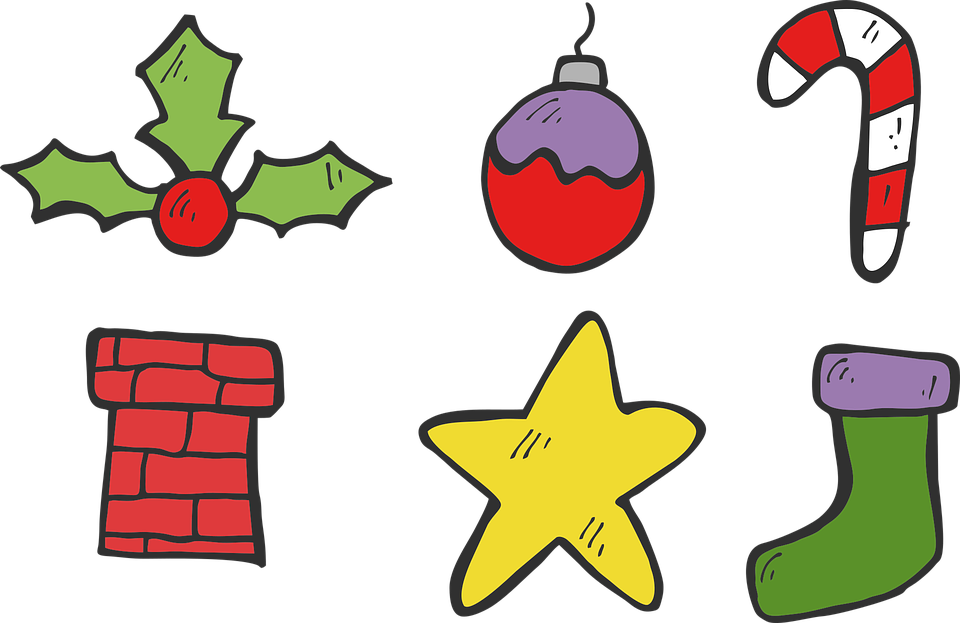 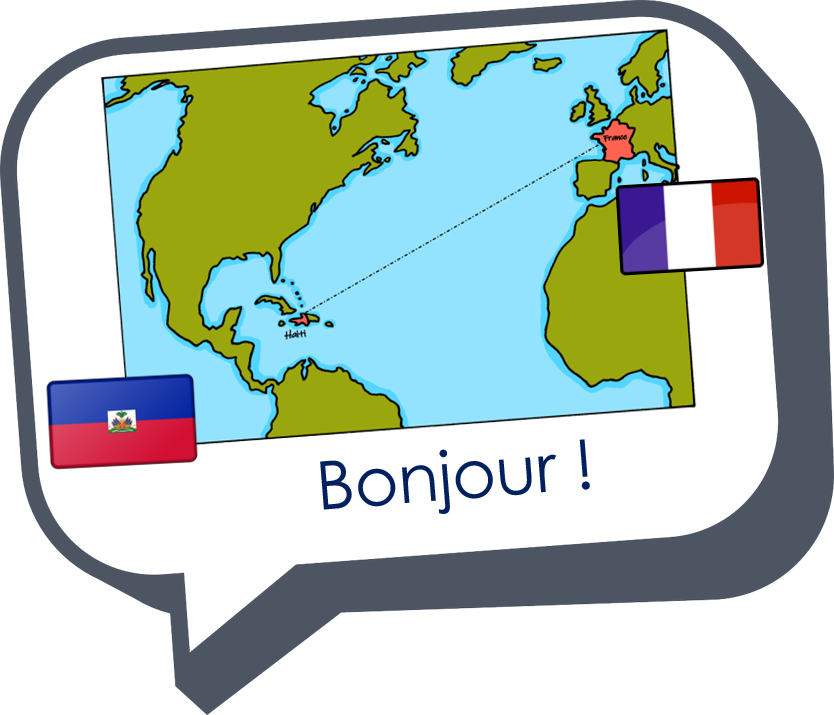 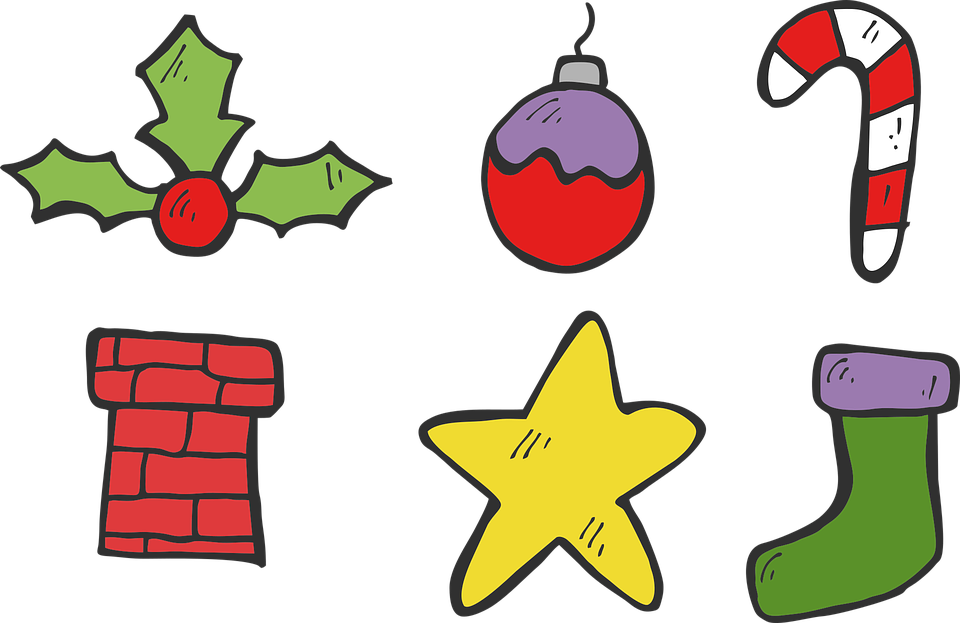 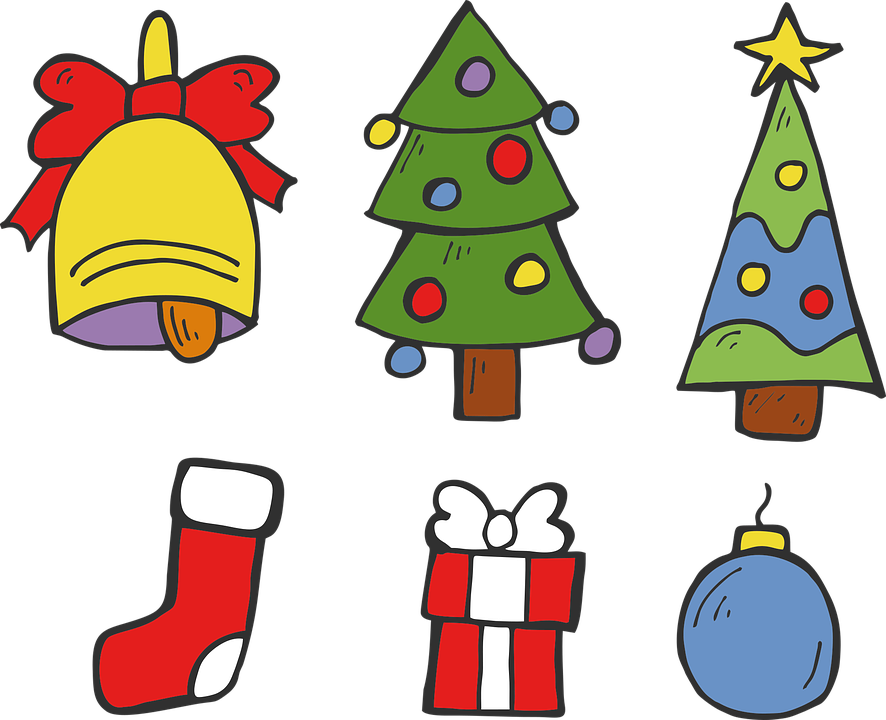 jaune
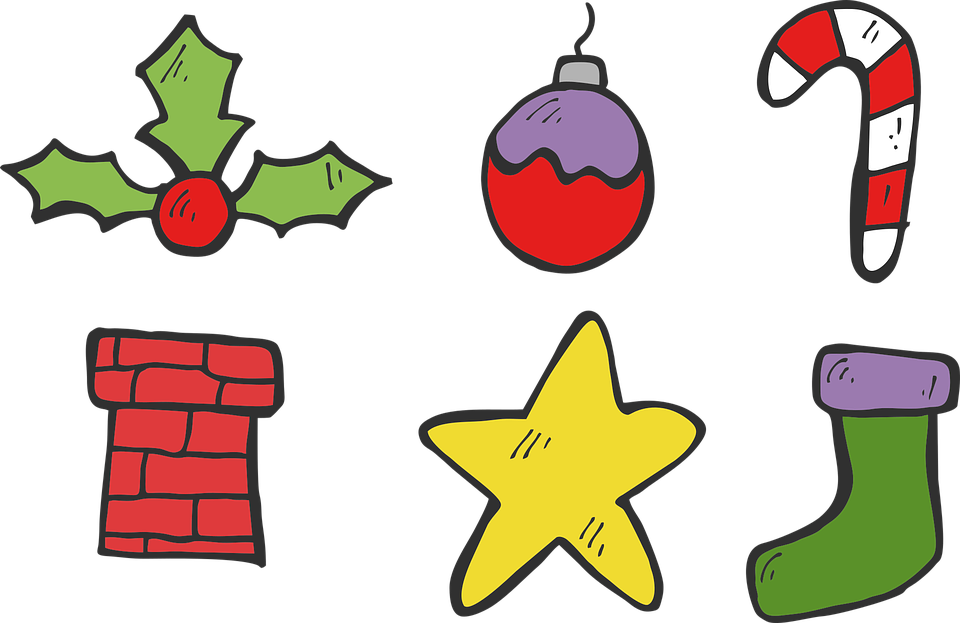 What do I know now?
[Speaker Notes: Artwork by Steve Clarke. Pronoun pictures from NCELP (www.ncelp.org). All additional pictures selected from Pixabay and are
available under a Creative Commons license, no attribution required.

This lesson (and week 14’s lesson) contains assessments to check progress in language learnt in the first 12 weeks of this year.
The frequency rankings for words that occur in this PowerPoint which have been previously introduced in these resources are given in the SOW and in the resources that first introduced and formally re-visited those words.  For any other words that occur incidentally in this PowerPoint, frequency rankings will be provided in the notes field wherever possible.]
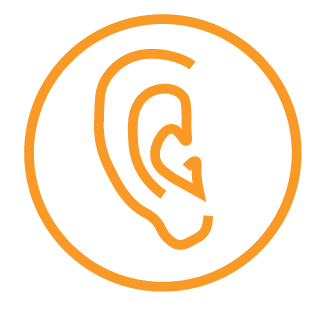 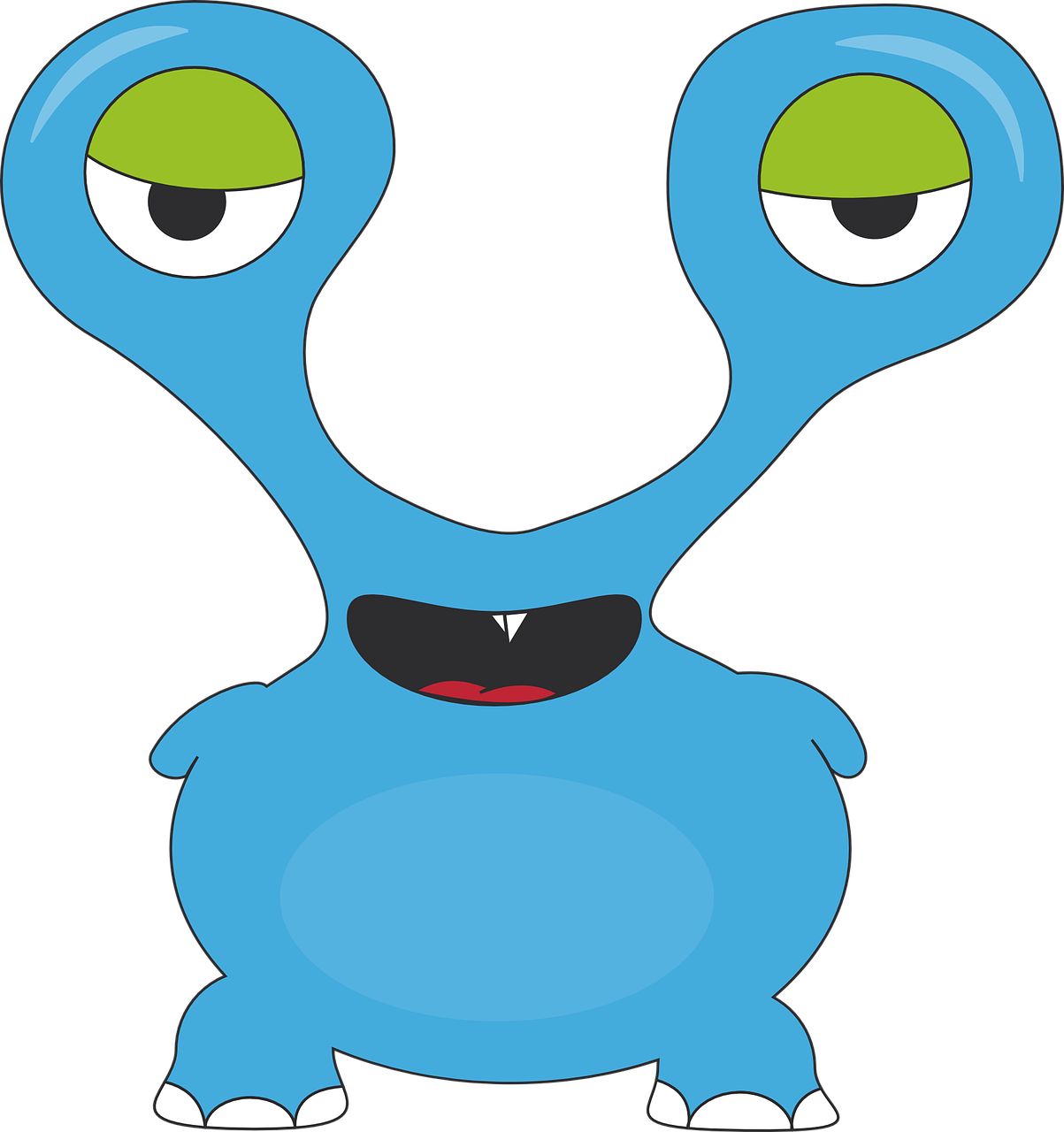 Torion is from another planet. They like earth and speaking French but often forget word meanings, spellings and things like gender and verb forms. Help Torion by answering the questions in this quiz.
écouter
A  For each question, put a cross (x) under the English meaning that matches what you hear.
You will hear each French word twice. Choose one correct answer only.
1
2
3
4
[Speaker Notes: Timing: 20-25 minutes (all assessment slides)
Aim: to practise aural comprehension of vocabulary taught in weeks 1-12 of this year.
Procedure:
1. Click the audio buttons to play each item. (The words are recorded twice with a pause to allow pupils to process the information).
2. Pupils can either write 1C, etc.. or if they have the assessment on a print out they can put a X in the correct box.
3. Note that the first item can be completed, with support from the teacher, as an example.  It is NOT included in the overall total marks.
3. After items 1-4, continue to the next slide to complete the remainder of the task.

Transcript:
au revoir
avoir
affiche
elle]
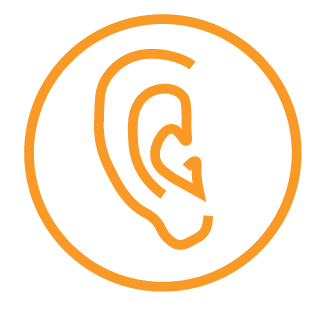 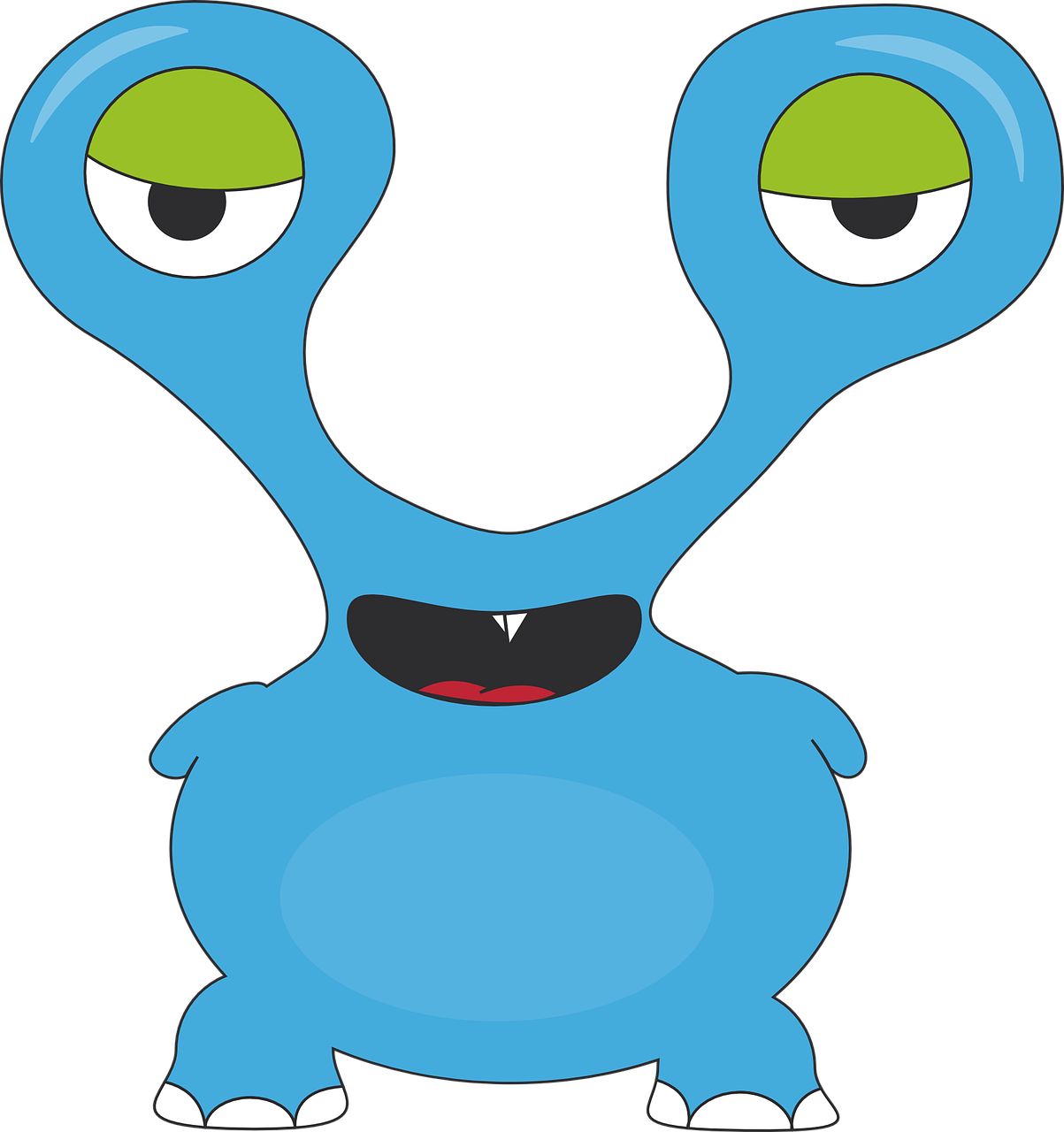 écouter
5
6
7
[Speaker Notes: [2/2]

Transcript:
5.  dans
6.  midi
7.  courageux]
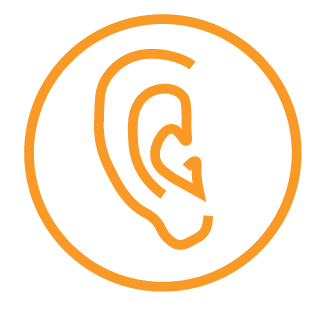 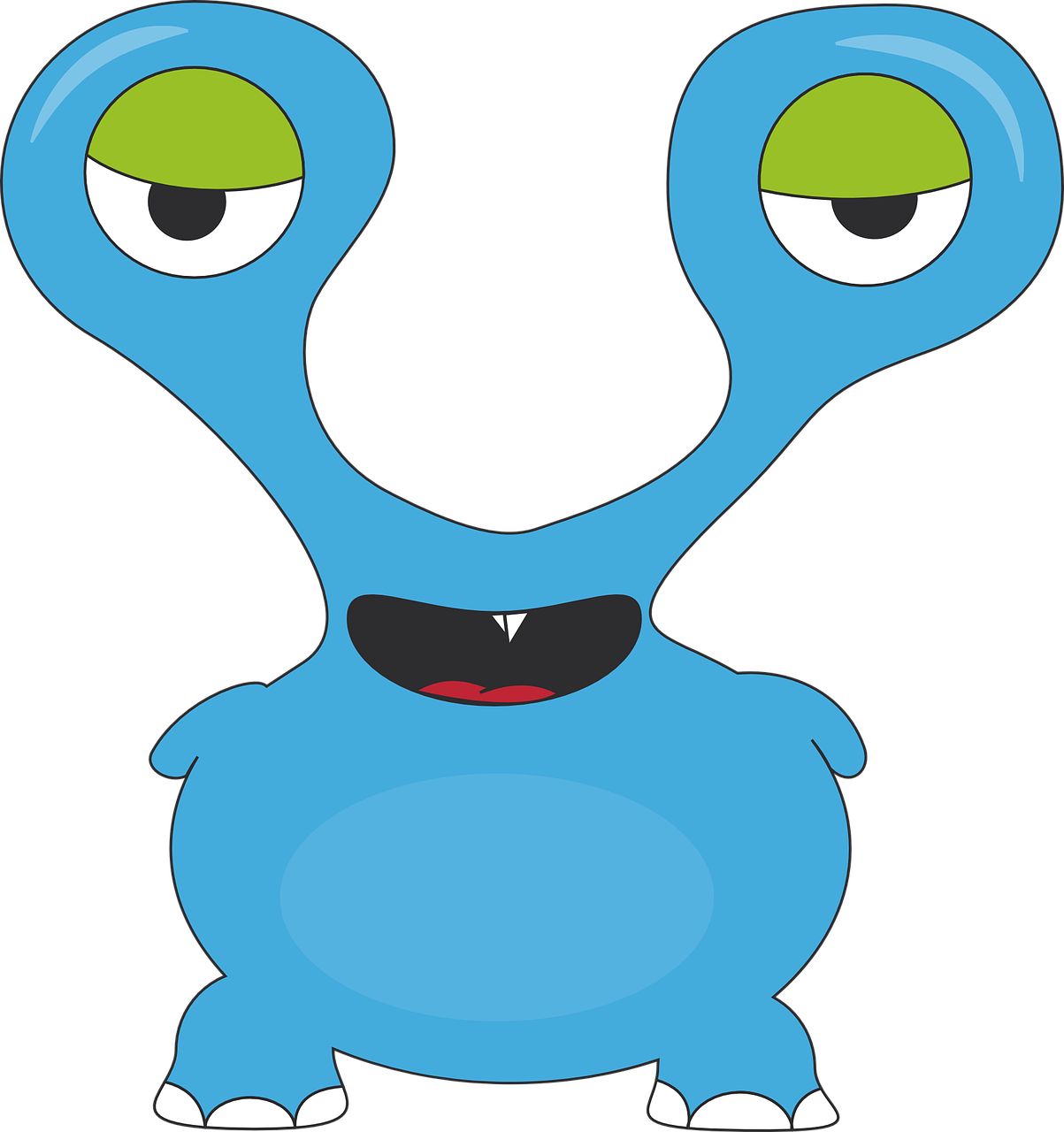 B  For each question, put a cross (x) under the type of word you hear. You will hear each French word twice. Choose one correct answer only.
écouter
1
2
3
4
5
[Speaker Notes: Procedure:
1. Click the audio buttons to play each item. (The words are recorded twice with a pause to allow pupils to process the information).
2. Pupils can either write 1C, etc.. or if they have the assessment on a print out they can put a X in the correct box.
3. Note that the first item can be completed, with support from the teacher, as an example.  It is NOT included in the overall total marks.
4. When complete, continue to the reading.

Transcript:
drôle
chaise
où
heureux
écouter]
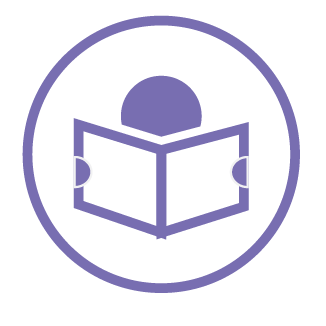 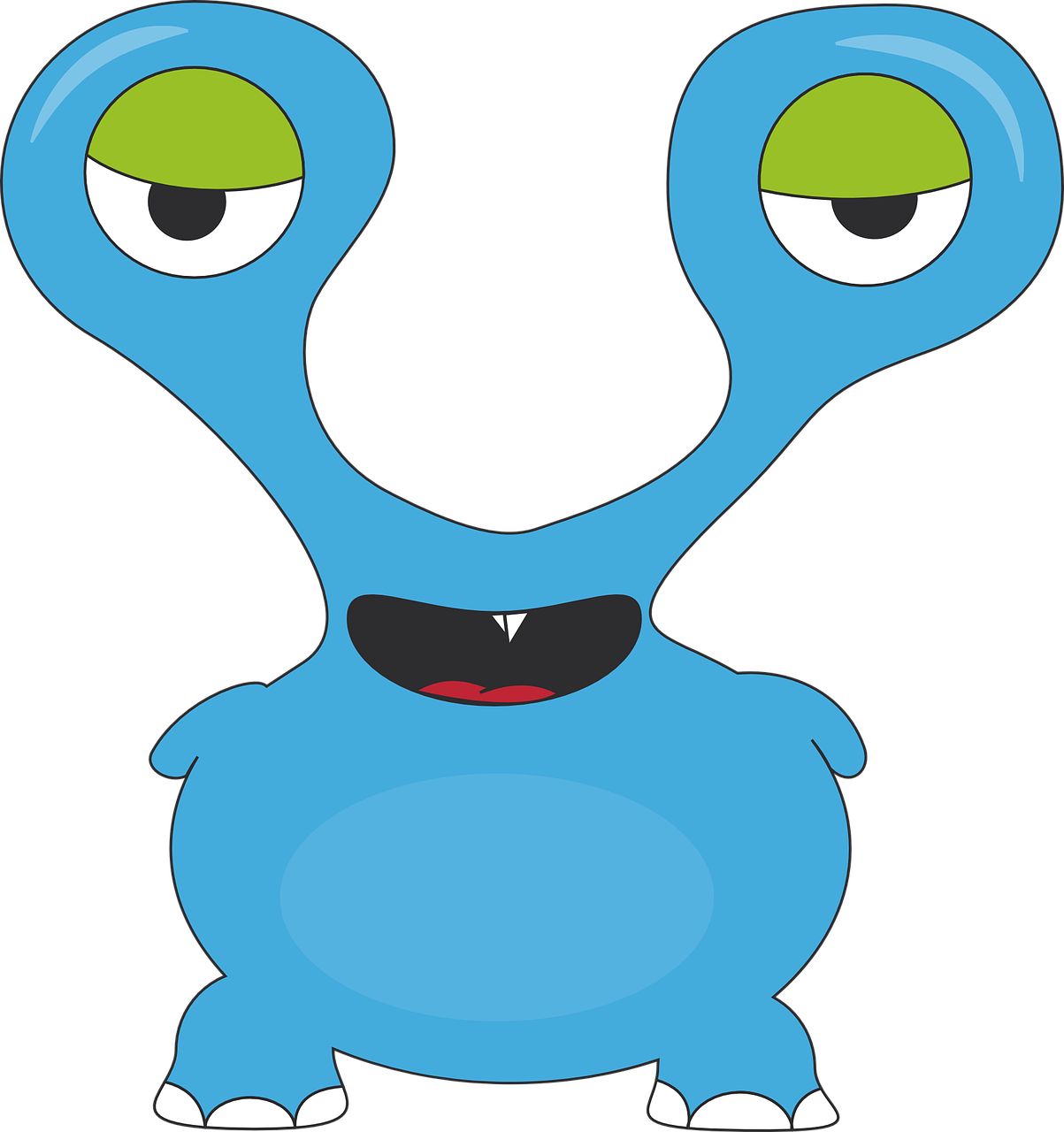 C  Help Torion to translate the underlined French word to complete each English sentence.
 
1. J’ai une carte.			I have a _____________ .	
2. Ça va mal.				It’s going _____________ .	
3. Tu as un lit.				You have a _____________ . 
4. Tu es indépendant ?		______  you independent? 
5. C’est pour toi ?			Is it for _____________ ?
6. Elle est prudente.			She is _____________ .	
7. C’est difficile ?			Is it _____________?.	
8. Il a un bureau.			He has a _____________ . 
9. Le cheval est jeune.			The horse is ________________. 
10. Madame Pau a une idée.		______ Pau has an idea.
lire
[Speaker Notes: Aim: to practise written recall of previously taught vocabulary.

Procedure:
Ensure that the task is clear.  
Pupils could write 1 – 10 and the individual English word meanings (or they could fill in if they have printed assessment sheets).]
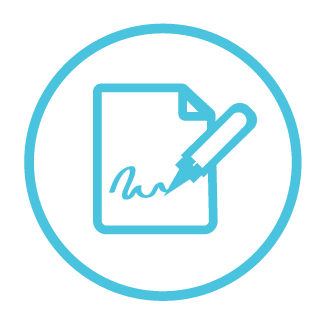 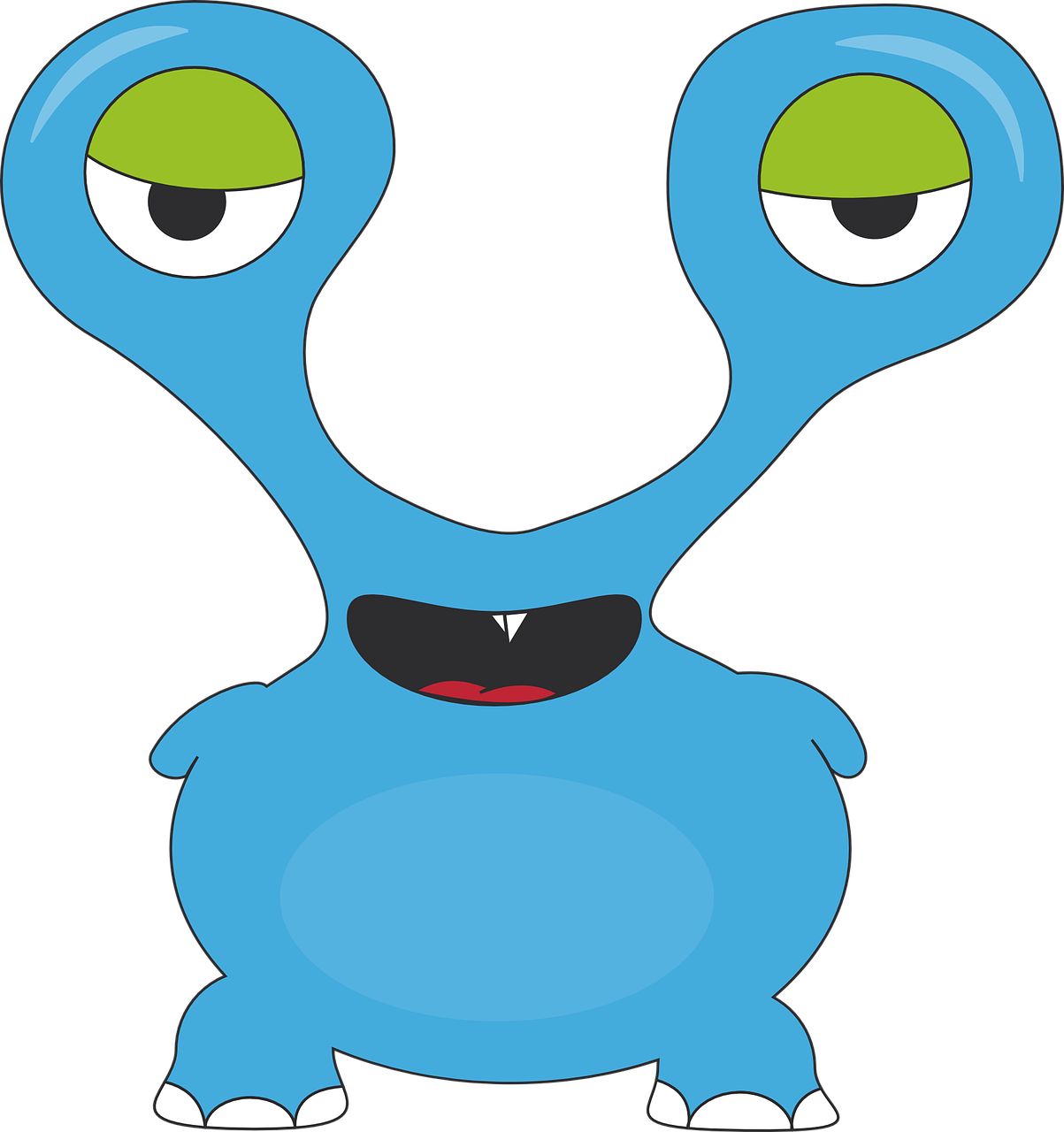 écrire
D  Translate the underlined English words to complete the French sentence.
1. It’s a drawing.		C’est _____ __________.		(write two words)
2. Pierre is curious.		Pierre est _____________.		(write one word)
3. It’s going well.		_____ _____ bien.			(write two words)
4. Is it important for me?	C’est _____________ _______ moi ?	(write two words)
5. He has an answer.		Il a ______ _______________.		(write two words)
6. A cat is ideal.		Un ___________ est __________.		(write two words)
7. Every day it’s great. 	___________ _______ c’est super.	(write two words)
8. She is happy.		Elle est ___________________.		(write one word)
9. Today it’s Thursday.		__________________, c’est jeudi.	(write one word)
10. No, Mr Pau is serious!	___, ________Pau est ____________ !    	(write three words)
[Speaker Notes: Aim: to practise written production of previously taught vocabulary.

Procedure:
Ensure that the task is clear.  
Pupils could write 1 – 10 and the individual English word meanings (or they could fill in if they have printed assessment sheets).]
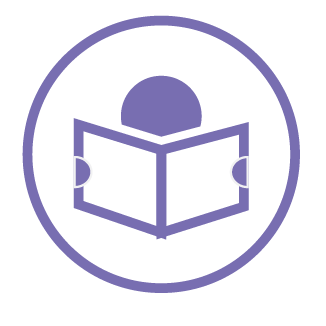 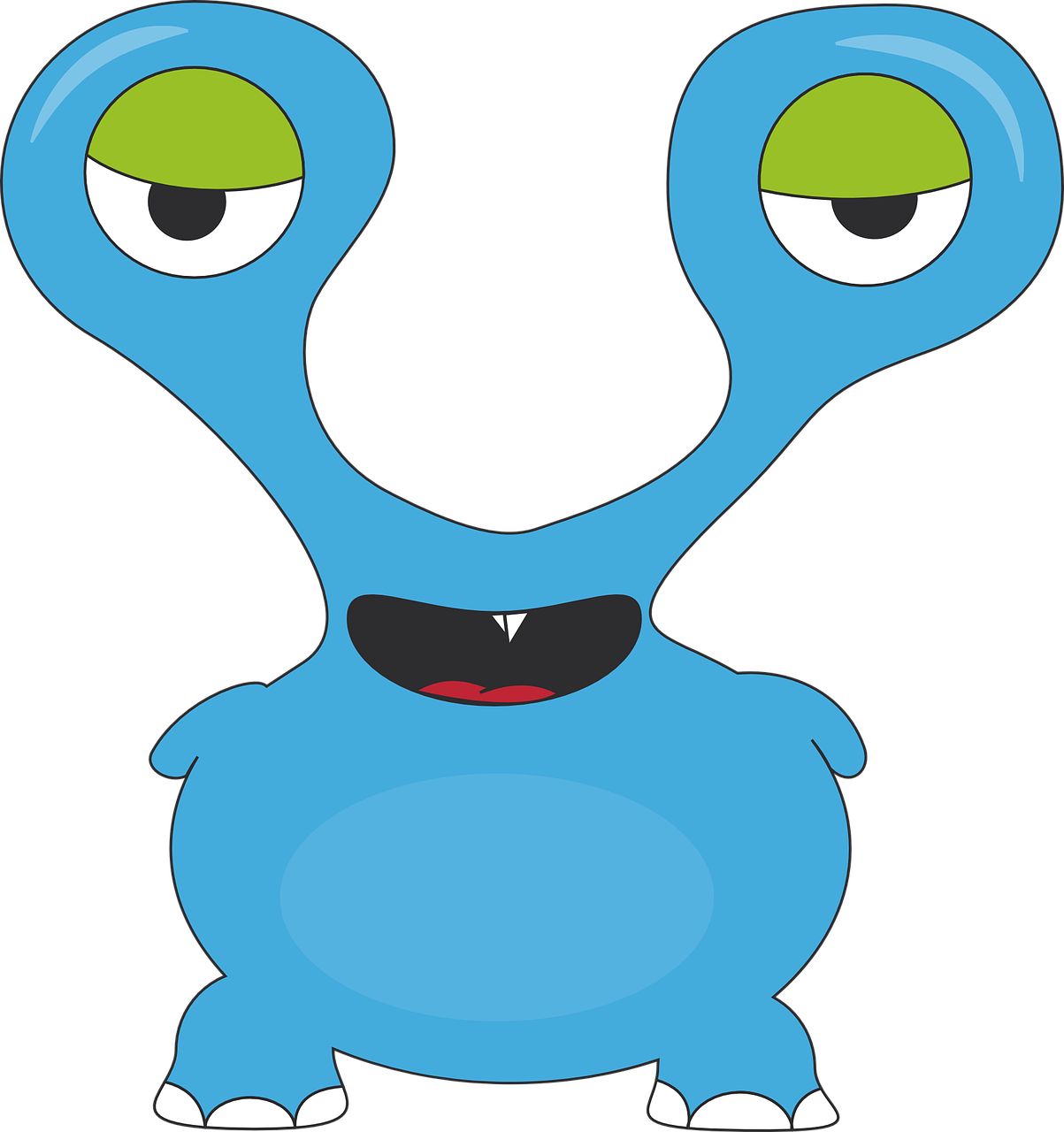 Grammar
A Put a (X) next to the person the sentence is about.
lire
[Speaker Notes: Aim: to practise written understanding of previously taught grammar features.

Procedure:
Ensure that the task is clear.  
Pupils could write 1 – 6 and the correct English pronoun (or they could fill in if they have printed assessment sheets).]
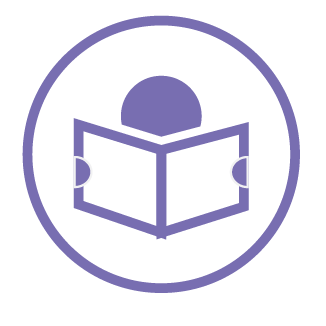 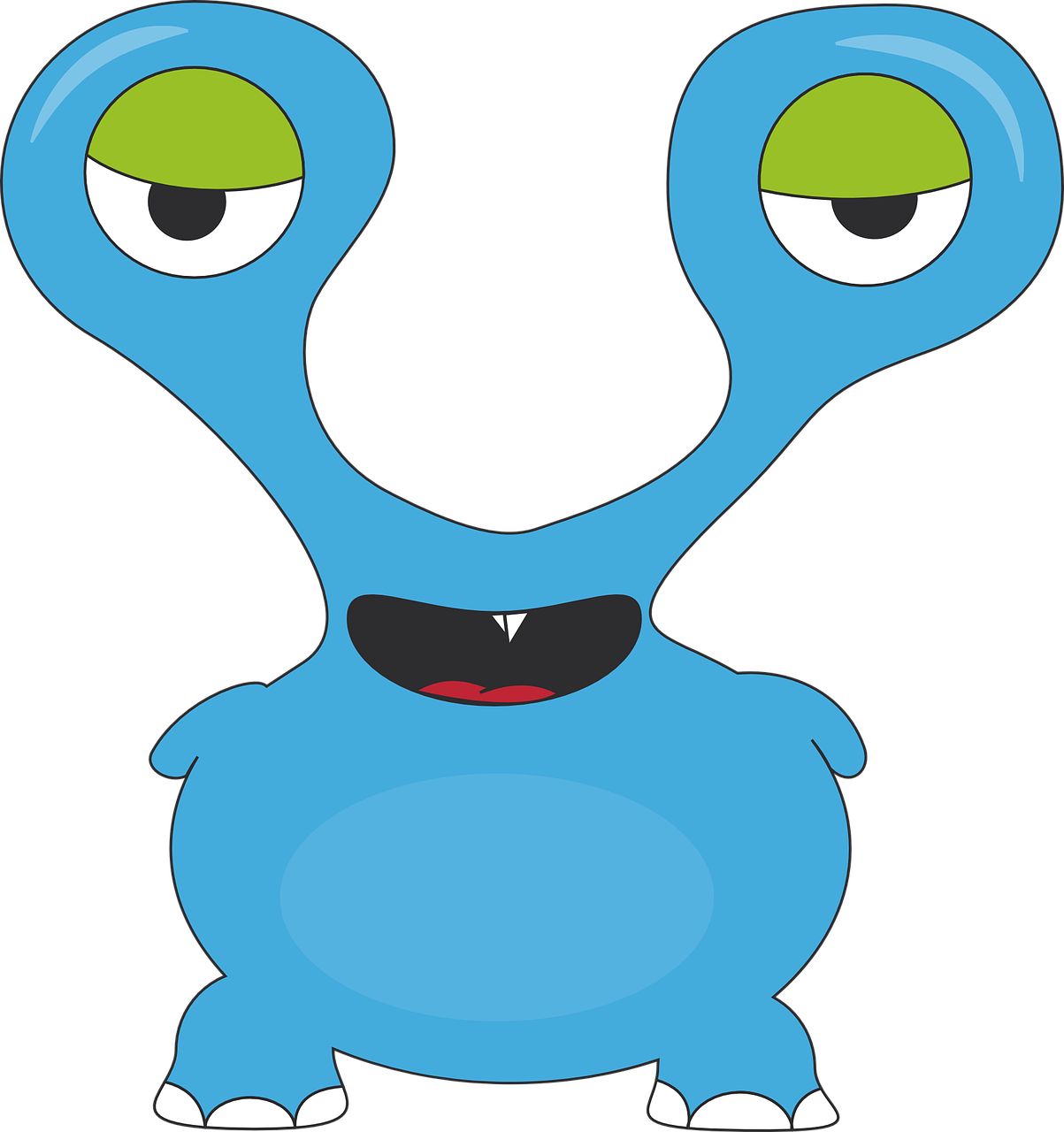 Grammar
B Put a (X) next to two words that could finish this sentence about Arnaud (a boy).
lire
Put a (X) next to two words that could finish this sentence about Émilie (a girl).
[Speaker Notes: Aim: to practise written understanding of previously taught grammar features.

Procedure:
Ensure that the task is clear.  
Pupils could write the answers only (or they could fill in if they have printed assessment sheets).]
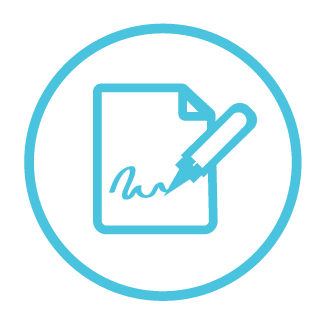 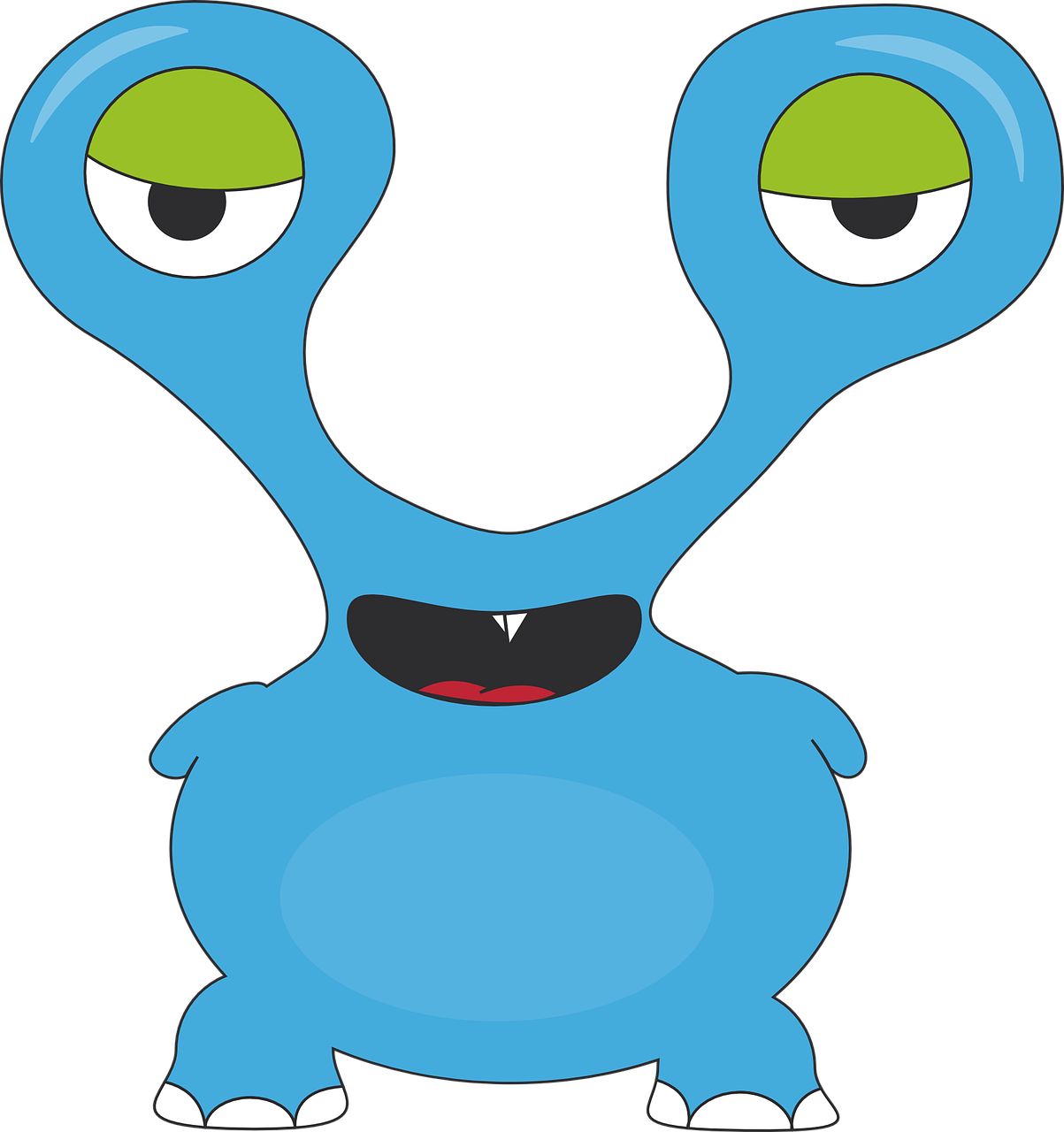 Grammar
C Write the French word for ‘a’.1. _______  crayon (m)2. _______  semaine (f)
D  Write the French for the English given in brackets. 
1.  Tu ________ quoi ? (have)2.  Elle  ________ jeune. (is)3.  Tu ________ content. (are)4.  Je ________ présent. (am)
écrire
[Speaker Notes: Aim: to practise written production of previously taught grammar features.

Procedure:
Ensure that the task is clear.  
Pupils could write the answers only (or they could fill in if they have printed assessment sheets).]
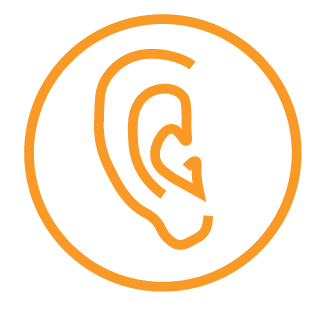 le Noёl - Christmas
Une chanson : Noёl Jazz
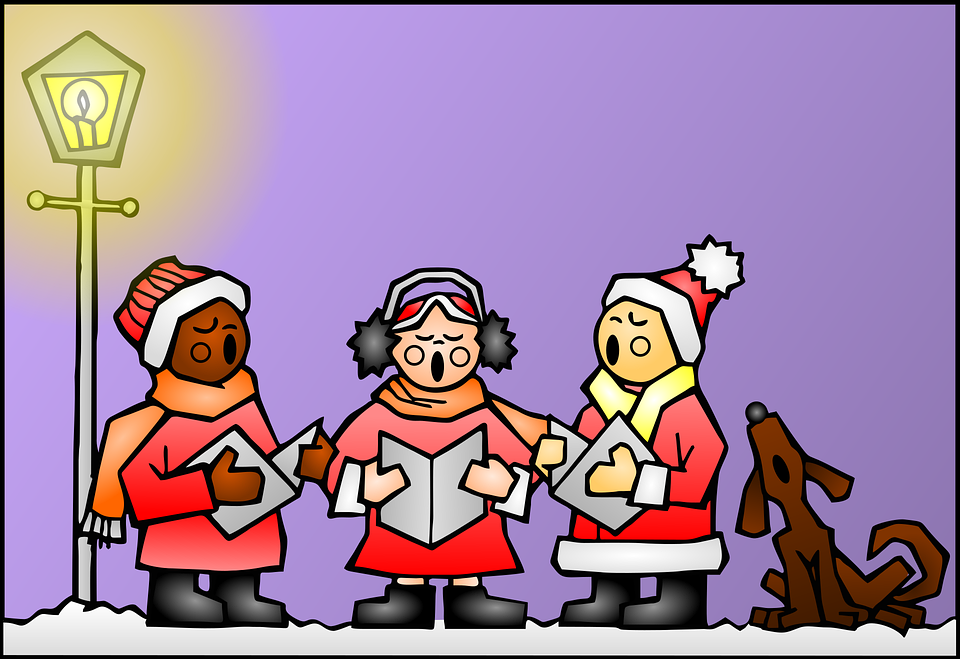 B Puis, lis et chante.
A Écoute et complète.
écouter
Noël, c’est comme un rythme de jazz, 
ça commence tout doucement
on n’entend que la contrebasse
comme le cœur d’un petit enfant.
Et sur ce rythme là : Noël
Chantez tous avec moi, Noël,
Chantez, chantez tout bas,
Noël, Noël.
_ _
_ _
_ _
_ _
_ _
_ _
_ _
_ _
_ _
_ _
comme – like | commencer – to start
doucement – quietly |on n’entend que – you only hearla contrebasse – double bass |le cœur – heart
chanter – to singtous – everyone, allavec – with | tout bas – very low
[Speaker Notes: Timing: flexible

Note: the majority of this lesson will be taken up with the vocabulary and grammar parts of the assessment. However, this Christmas carol can fit in either at the end of this week’s lesson or in the follow up time this week.  There are no other follow up materials this week, as we anticipate schools will be busy at this time of term. The song would make a good addition to a Christmas assembly.

Aim: to enjoy a French Christmas song; to listen out for key SSC and transcribe them; to join in with the song whilst listening and reading.

Song with text: https://www.youtube.com/watch?v=5VpDBtEJeKI

Procedure:1. Pupils listen and fill in the missing letters. These are SSC that pupils have practised this term (handout is available at the end of this presentation).2. Click to reveal answers.
3. Click to reveal the gloss boxes with key vocabulary and arrive at a working translation of the meaning, so that pupils understand the message of the song (see below).4. Play video so pupils can join in with the song.Translation of the song:Christmas is like a jazz rhythm, 
it starts slowly 
we only hear the double bass
like the heart of a small child.

And to this rhythm: Christmas 
All sing with me, Christmas, Sing, sing low, Christmas, Christmas.]
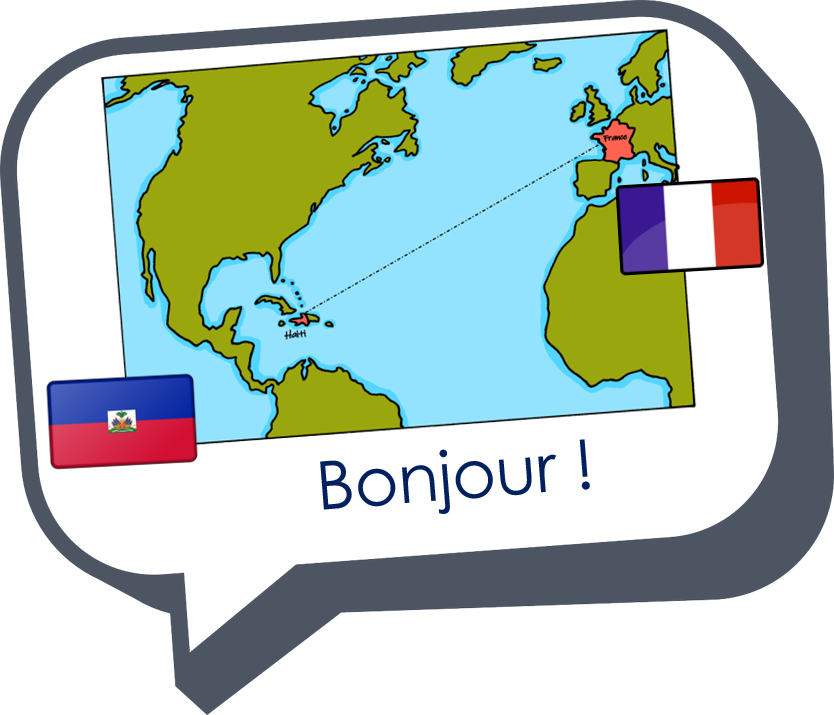 Au revoir !
jaune
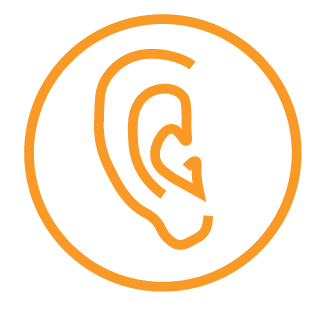 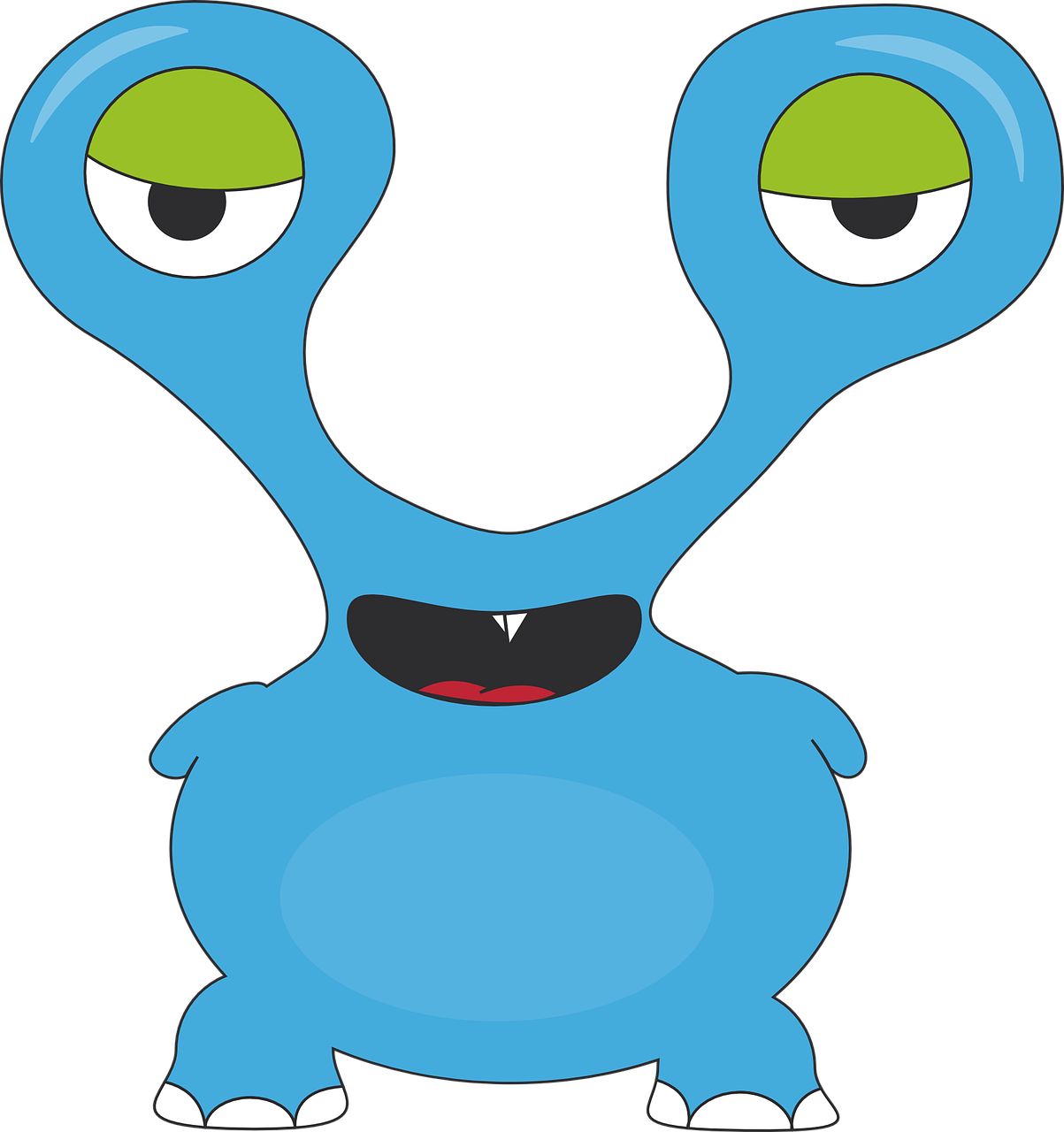 Torion is from another planet. They like earth and speaking French but often forget word meanings, spellings and things like gender and verb forms. Help Torion by answering the questions in this quiz.
écouter
A  For each question, put a cross (x) under the English meaning that matches what you hear.
You will hear each French word twice. Choose one correct answer only.
1
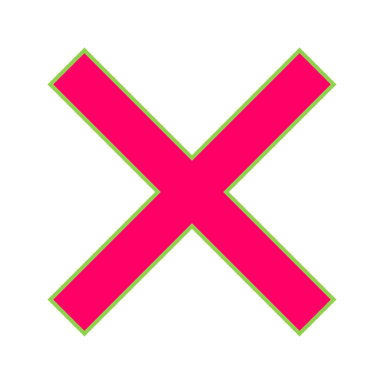 2
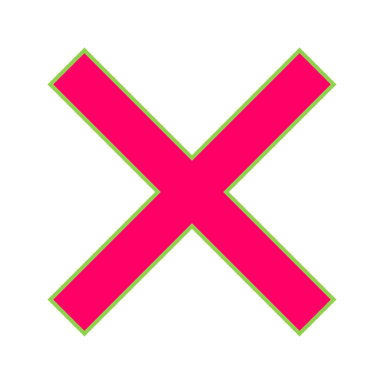 3
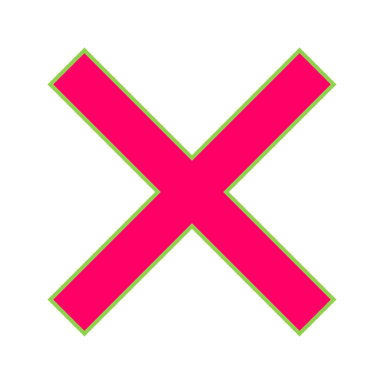 4
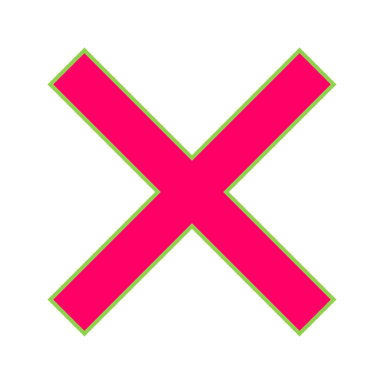 [Speaker Notes: ANSWERS


Transcript:
au revoir
avoir
affiche
elle]
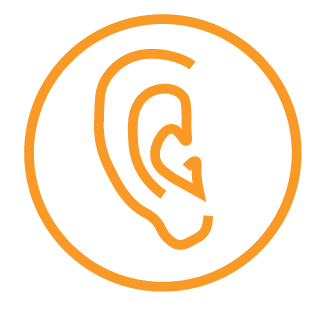 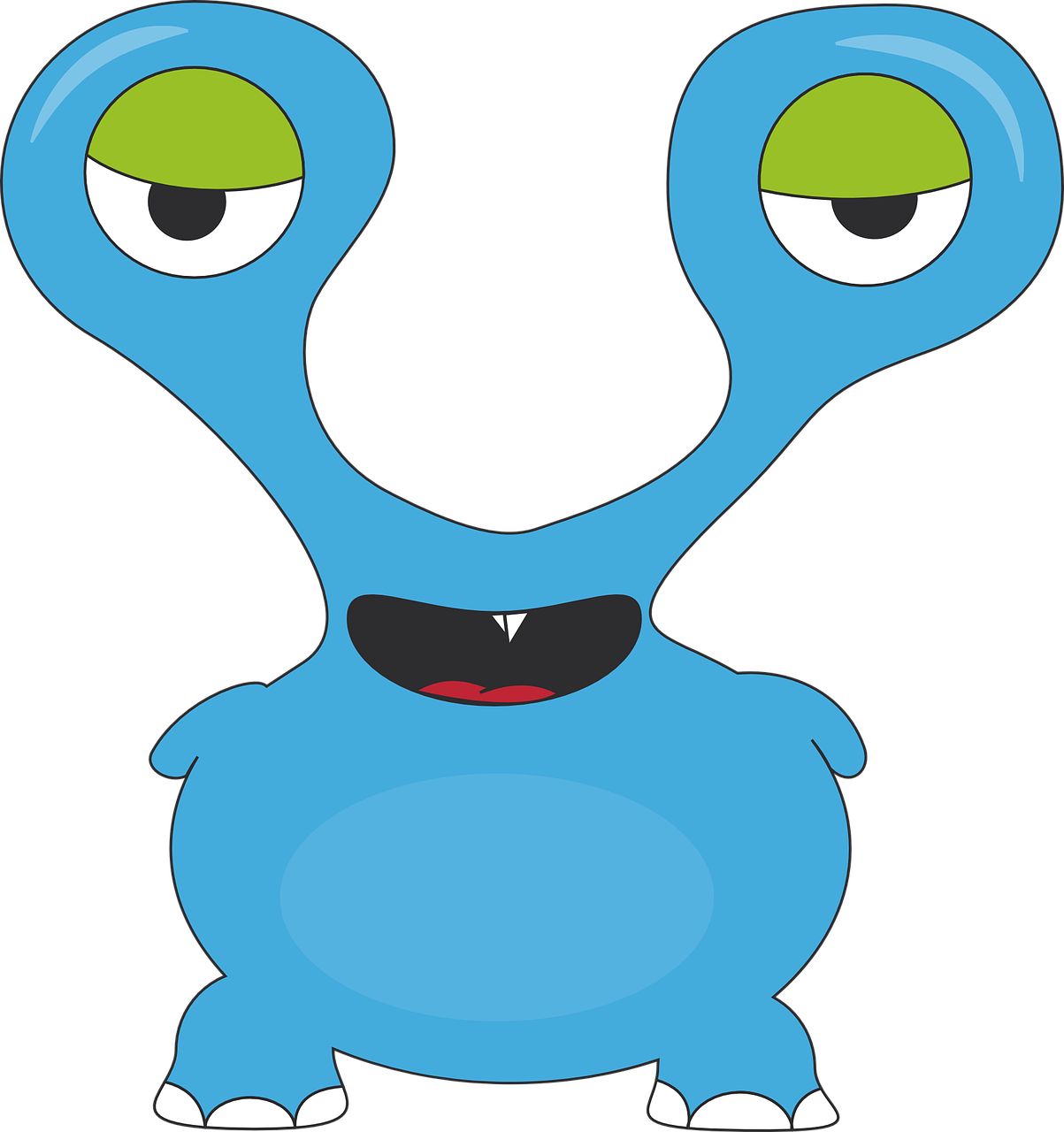 écouter
5
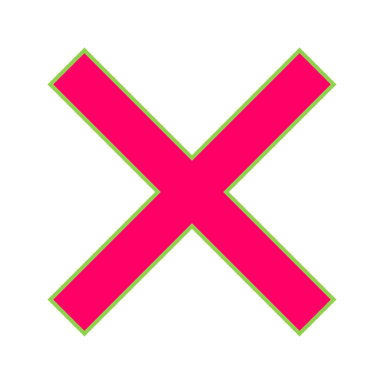 6
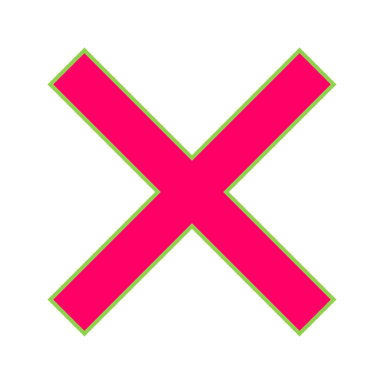 7
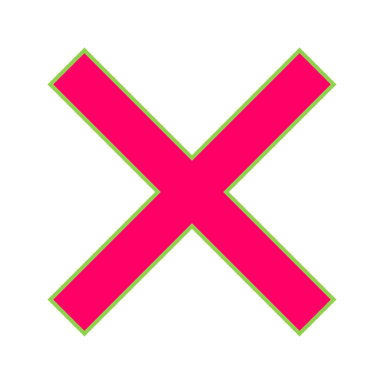 [Speaker Notes: [2/2]

Transcript:
5.  dans
6.  midi
7.  courageux]
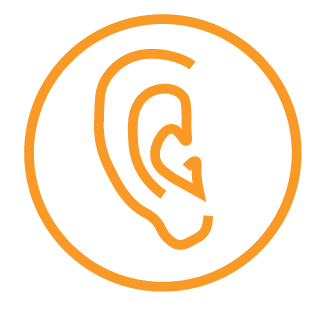 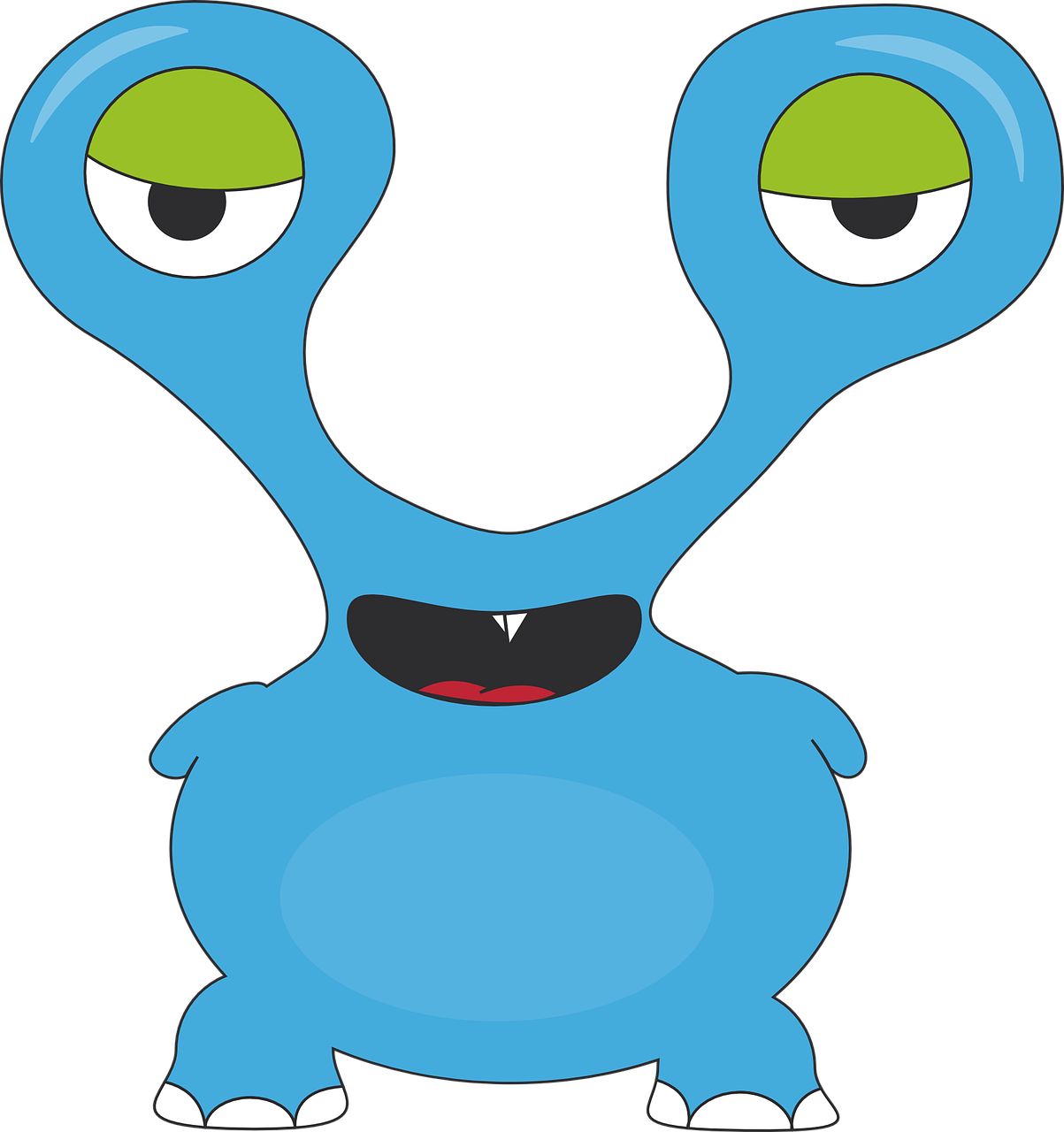 B  For each question, put a cross (x) under the type of word you hear. You will hear each French word twice. Choose one correct answer only.
écouter
1
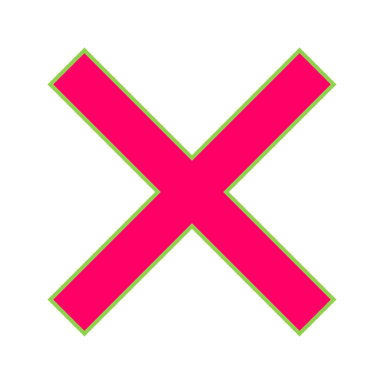 2
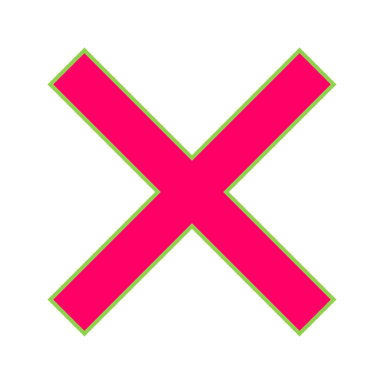 3
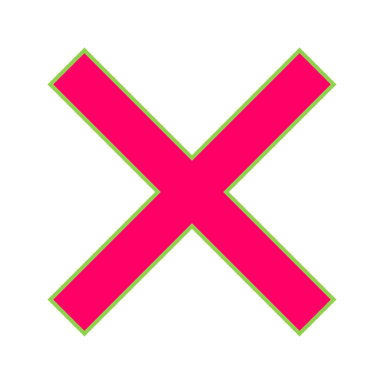 4
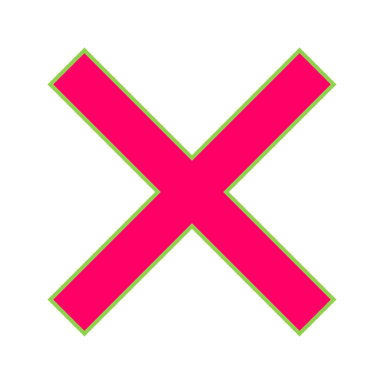 5
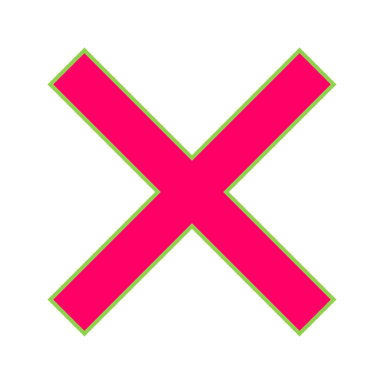 [Speaker Notes: ANSWERS

Transcript:
drôle
chaise
où
heureux
écouter]
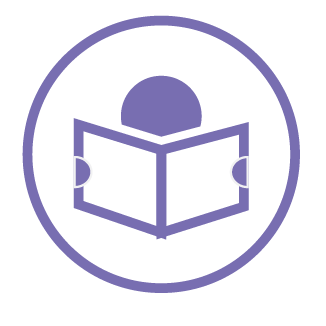 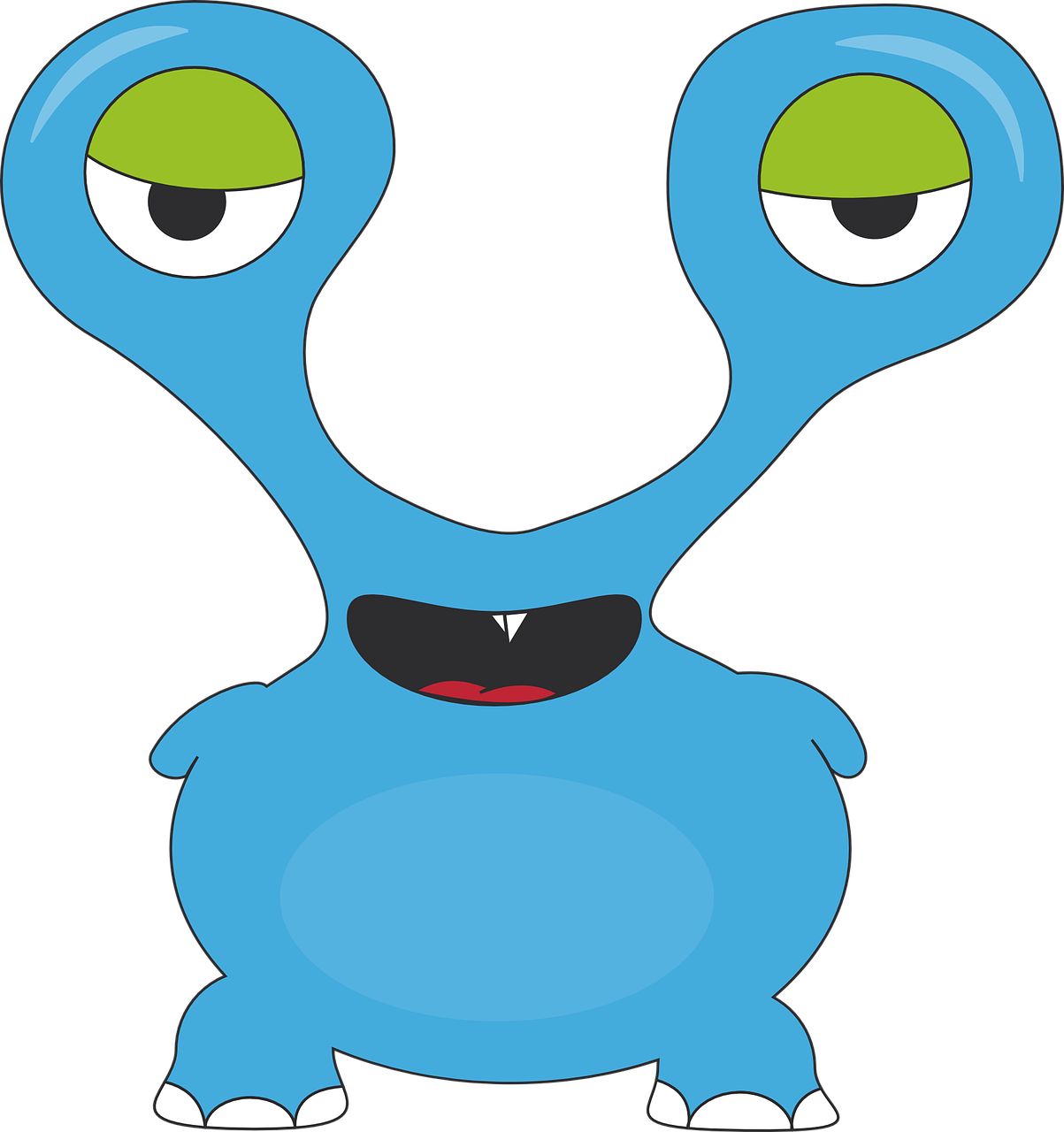 C  Help Torion to translate the underlined French word to complete each English sentence.
 
1. J’ai une carte.			I have a _____________ .	
2. Ça va mal.				It’s going _____________ .	
3. Tu as un lit.				You have a _____________ . 
4. Tu es indépendant ?		______  you independent? 
5. C’est pour toi ?			Is it for _____________ ?
6. Elle est prudente.			She is _____________ .	
7. C’est difficile ?			Is it _____________?.	
8. Il a un bureau.			He has a _____________ . 
9. Le cheval est jeune.			The horse is ________________. 
10. Madame Pau a une idée.		______ Pau has an idea.
lire
letter
badly
bed
Are
you
careful
difficult
desk
young
Mrs
[Speaker Notes: ANSWERS]
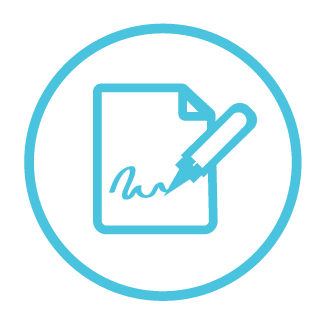 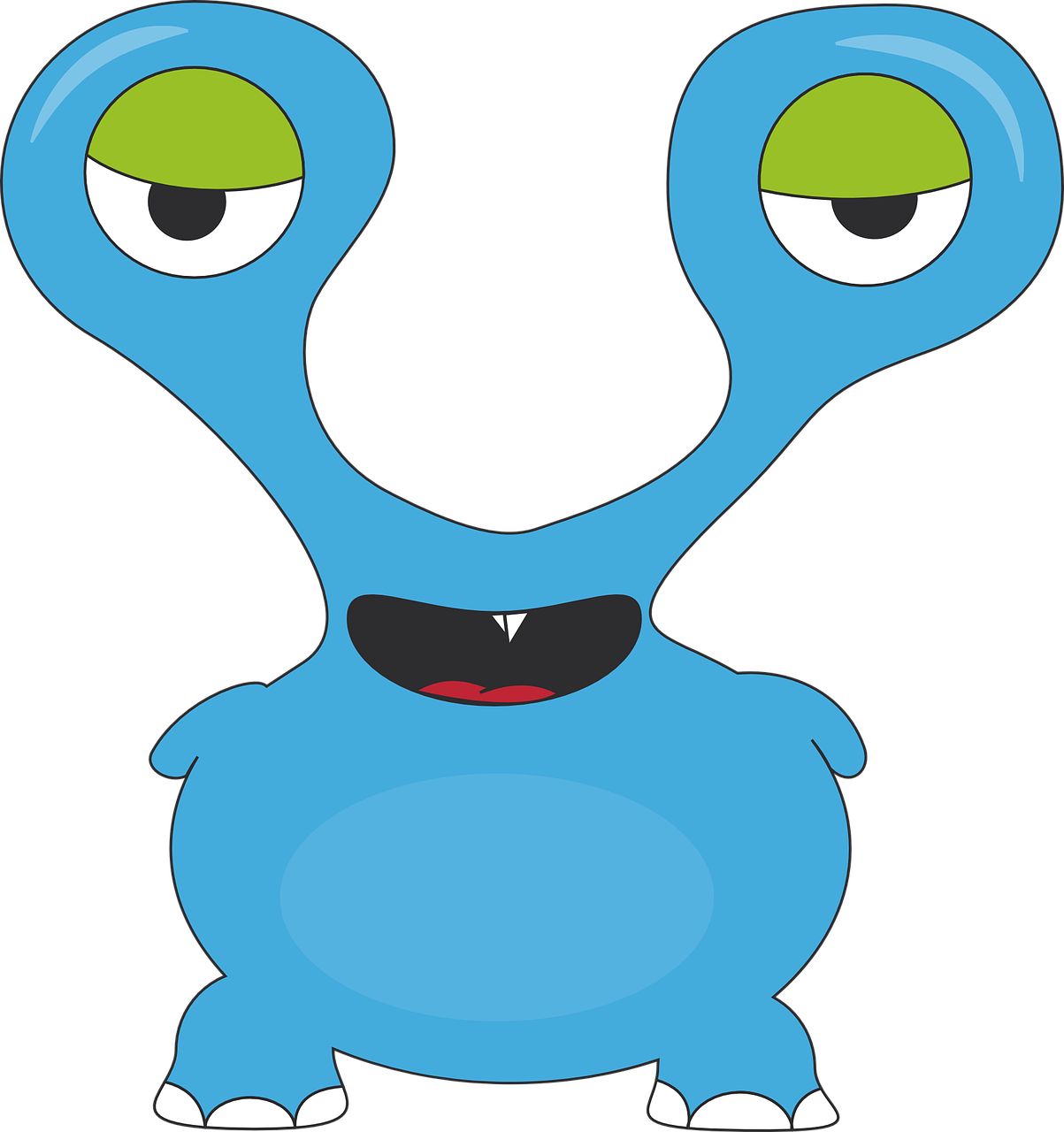 écrire
D  Translate the underlined English words to complete the French sentence.
1. It’s a drawing.		C’est _____ __________.		(write two words)
2. Pierre is curious.		Pierre est _____________.		(write one word)
3. It’s going well.		_____ _____ bien.			(write two words)
4. Is it important for me?	C’est _____________ _______ moi ?	(write two words)
5. He has an answer.		Il a ______ _______________.		(write two words)
6. A cat is ideal.		Un ___________ est __________.		(write two words)
7. Every day it’s great. 	___________ _______, c’est super.	(write two words)
8. She is happy.		Elle est ___________________.		(write one word)
9. Today it’s Thursday.		__________________, c’est jeudi.	(write two words)
10. No, Mr Pau is serious!	____, ____________Pau est__________ !  (write three words)
un dessin
curieux
Ça va
important pour
une réponse
chat
idéal
Chaque jour
heureuse
Aujourd’hui
sérieux
Non, Monsieur
[Speaker Notes: ANSWERS]
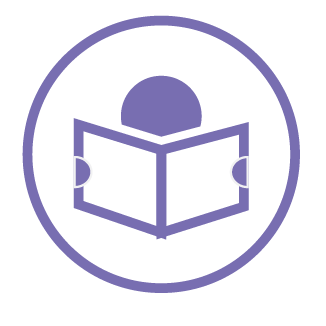 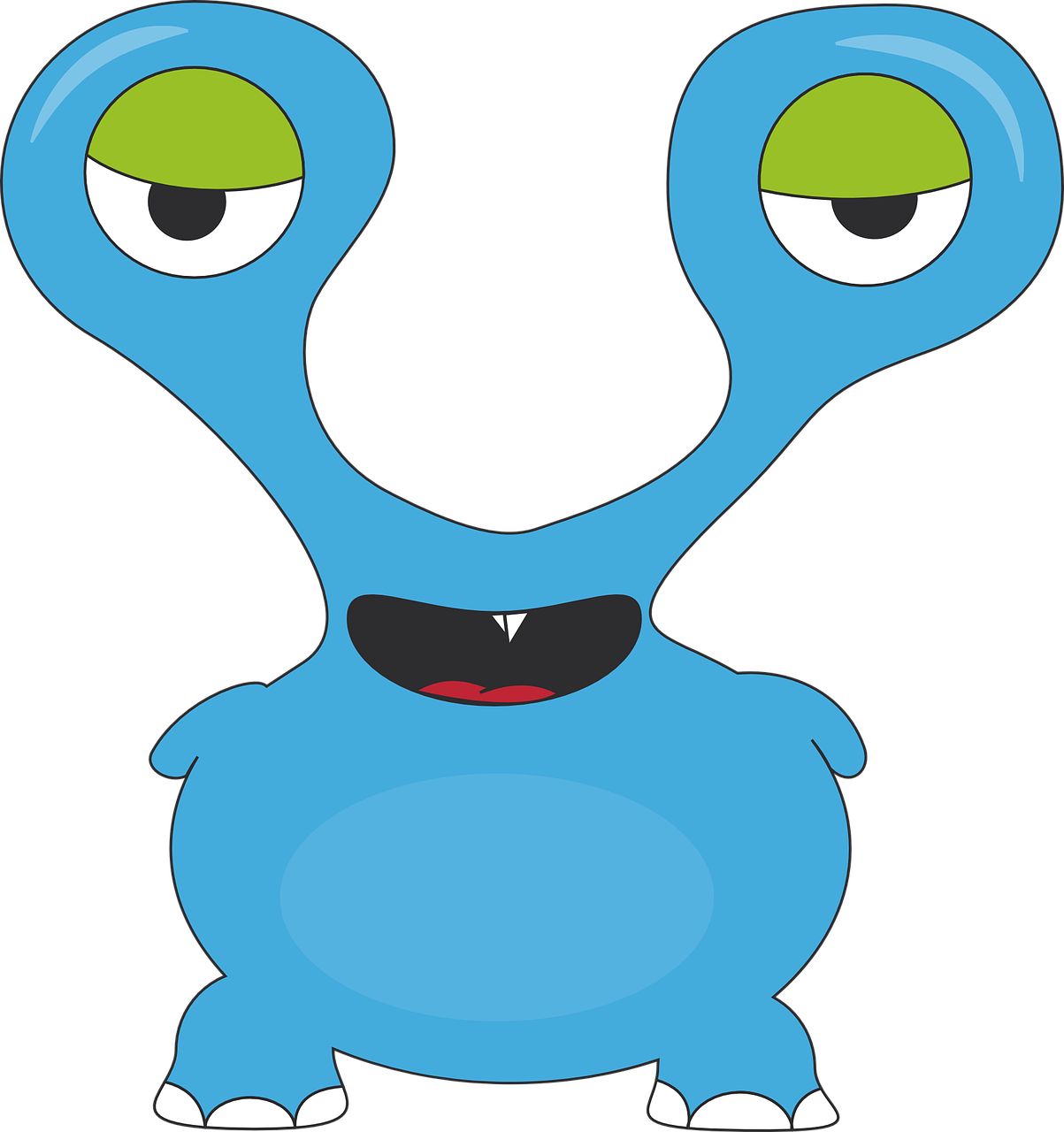 Grammar
A Put a (X) next to the person the sentence is about.
lire
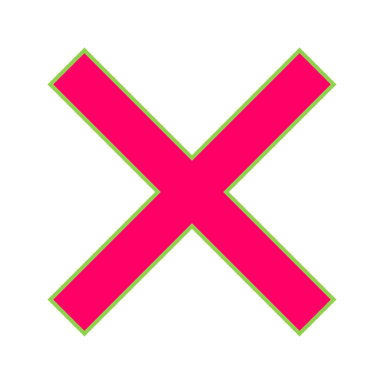 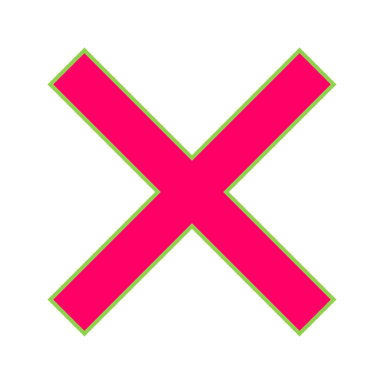 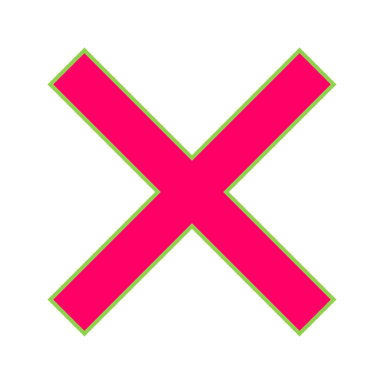 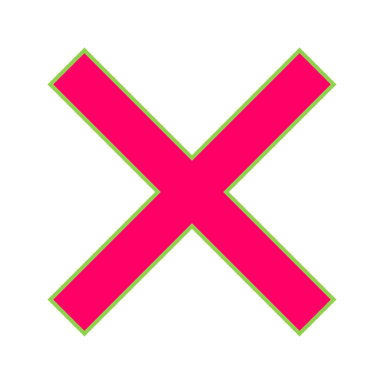 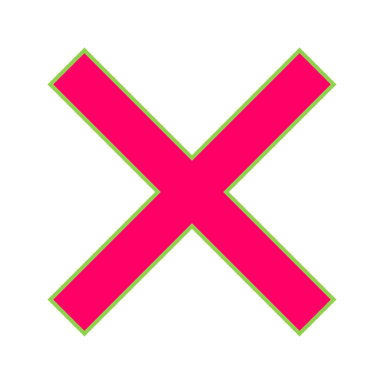 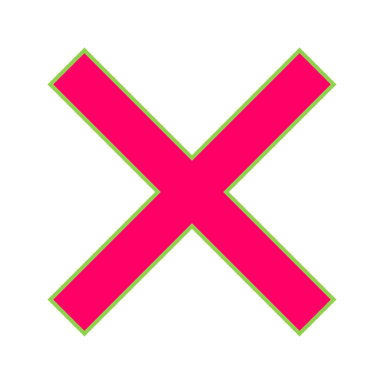 [Speaker Notes: ANSWERS]
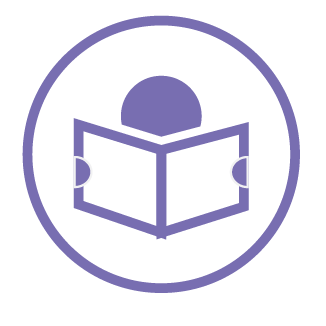 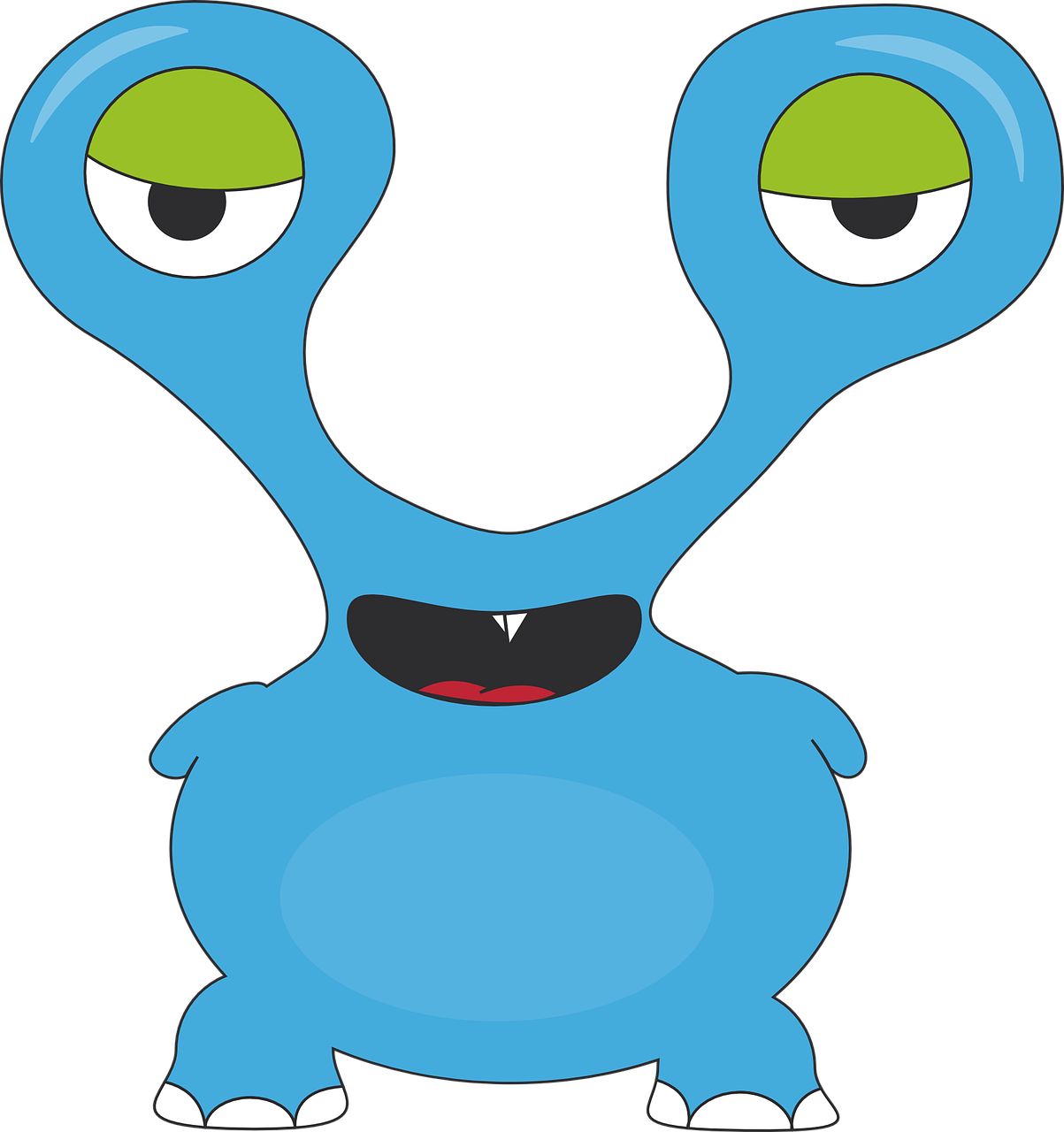 Grammar
B Put a (X) next to two words that could finish this sentence about Arnaud (a boy).
lire
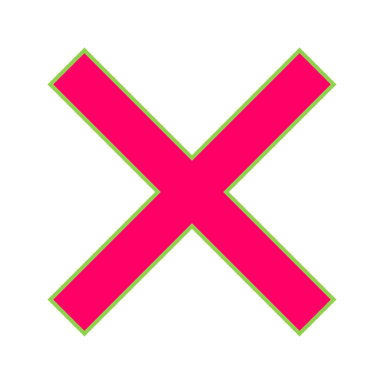 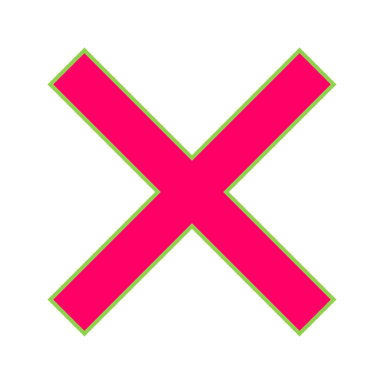 Put a (X) next to two words that could finish this sentence about Émilie (a girl).
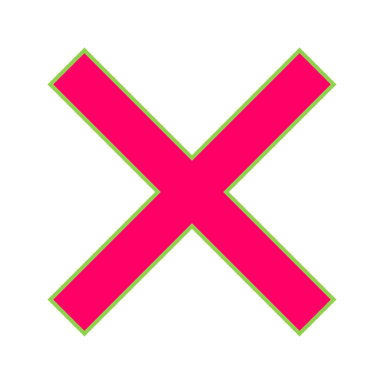 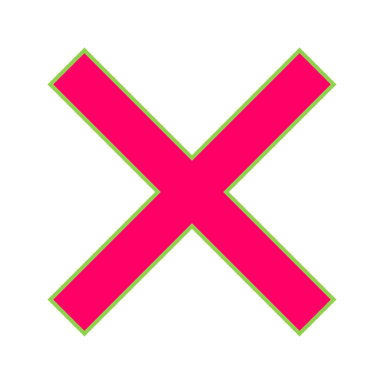 [Speaker Notes: ANSWERS]
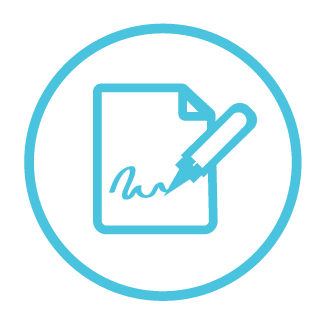 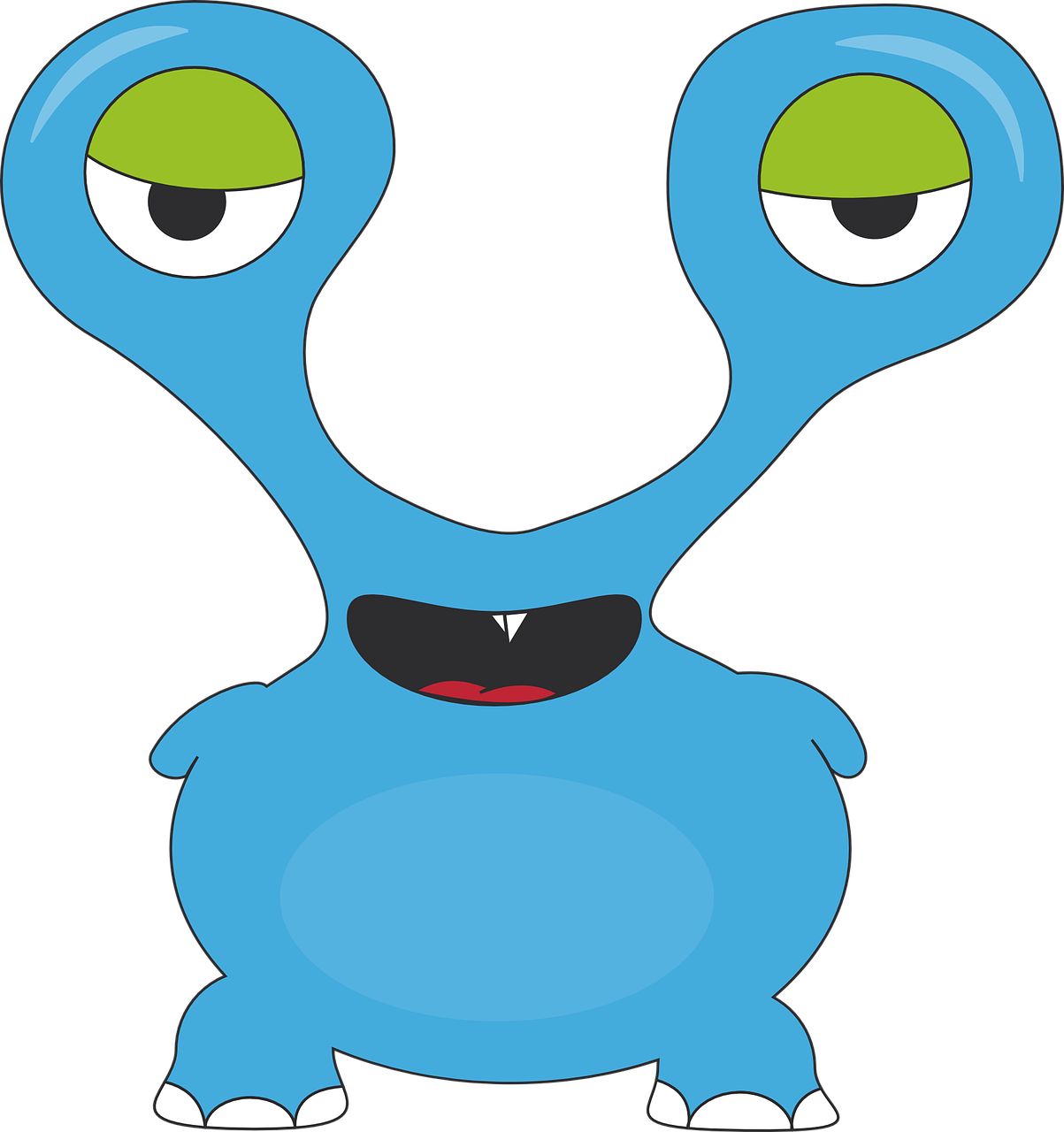 Grammar
C Write the French word for ‘a’.1. _______  crayon (m)2. _______  semaine (f)
D  Write the French for the English given in brackets. 
1.  Tu ________ quoi ? (have)2.  Elle  ________ jeune. (is)3.  Tu ________ content. (are)4.  Je ________ présent. (am)
écrire
un
une
as
est
es
suis
[Speaker Notes: ANSWERS]
Une chanson : Noёl Jazz
Une chanson : Noёl Jazz
le Noёl - Christmas
le Noёl - Christmas
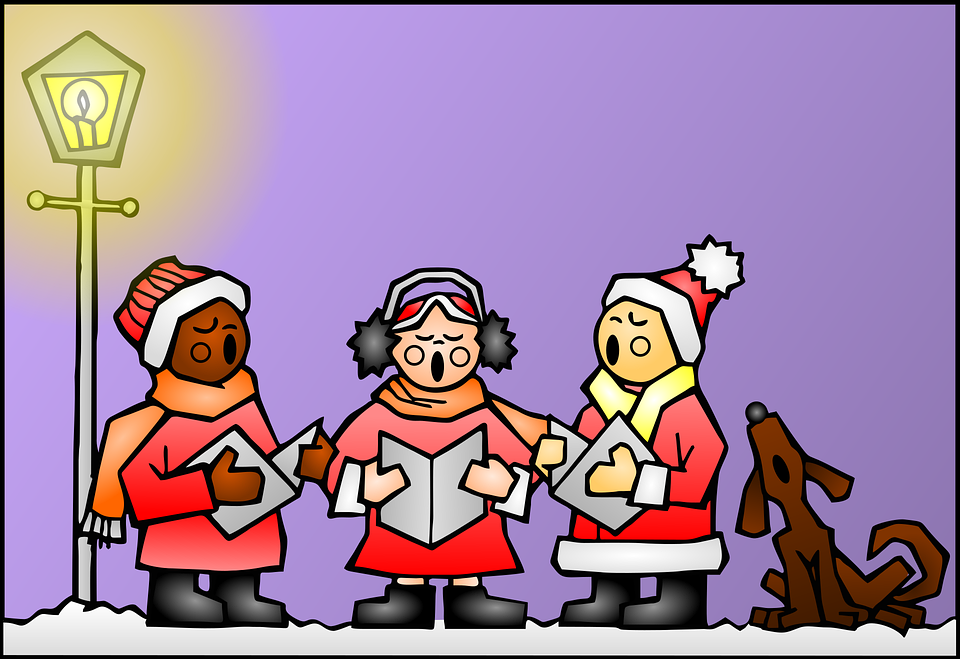 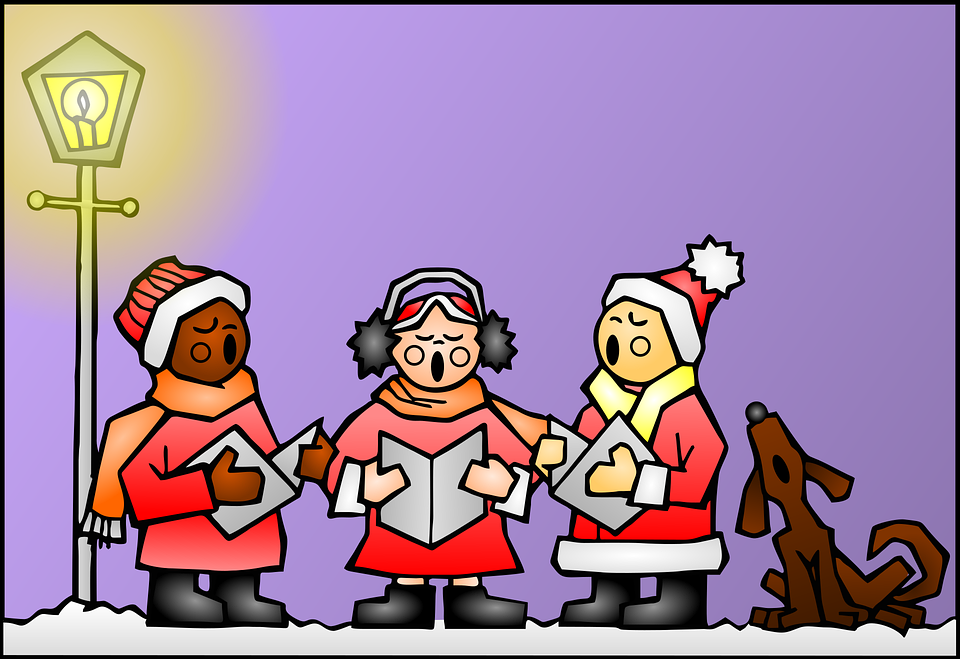 une chanson handout
A Écoute et complète.
A Écoute et complète.
B Puis, lis et chante.
B Puis, lis et chante.
Noël, c’est comme un rythme de jazz, 
ça  comm_ _ce  t_ _t  d_ _cement
on  n’ent_ _d  que  la c_ _trebasse
comme le cœur d’un petit  _ _fant.
Noël, c’est comme un rythme de jazz, 
ça  comm_ _ce  t_ _t  d_ _cement
on  n’ent_ _d  que  la c_ _trebasse
comme le cœur d’un petit  _ _fant.
Et sur ce rythme là : Noël
Ch_ _tez  t_ _s avec moi, Noël,
Ch_ _tez, ch_ _tez tout bas,
Noël, Noël.
Et sur ce rythme là : Noël
Ch_ _tez  t_ _s avec moi, Noël,
Ch_ _tez, ch_ _tez tout bas,
Noël, Noël.
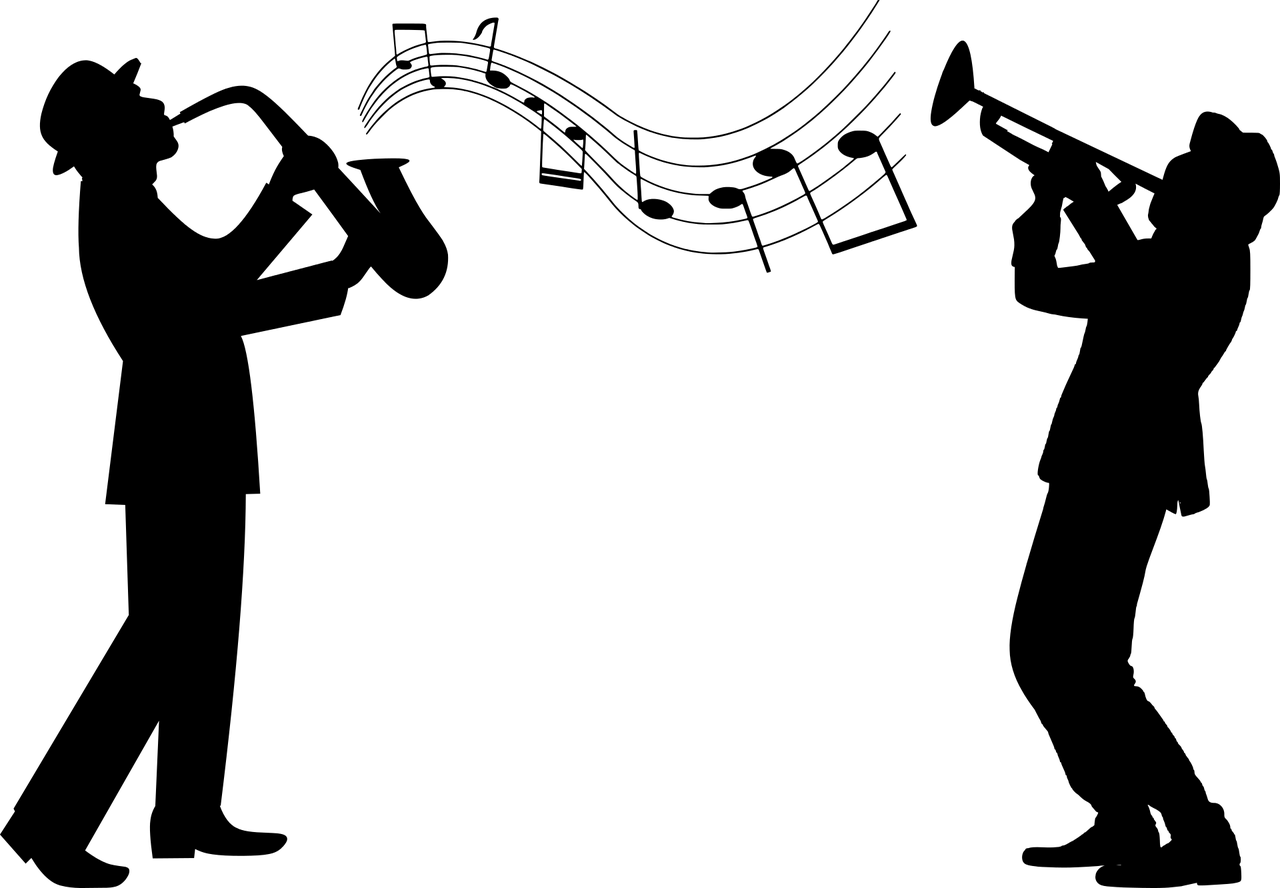 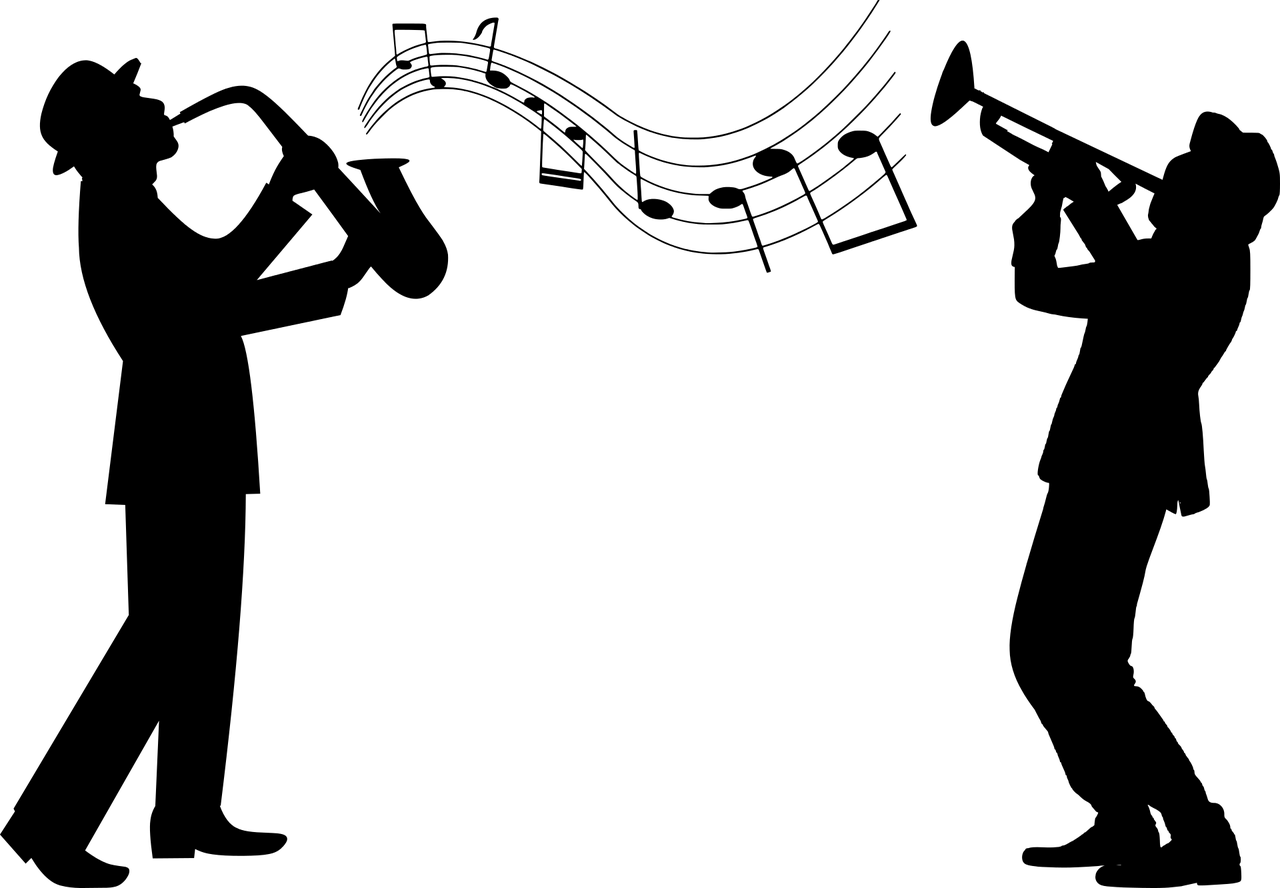 [Speaker Notes: HANDOUT]